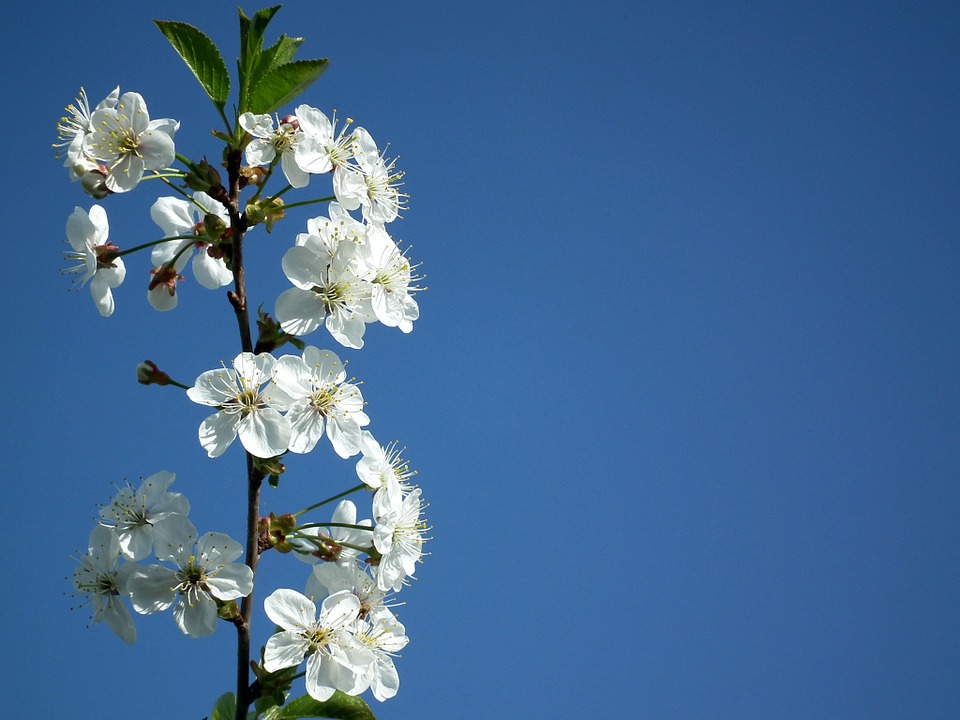 Wiosna w kadrze
2018 r.
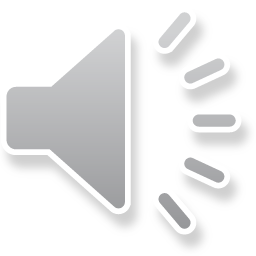 Karolina Narewska
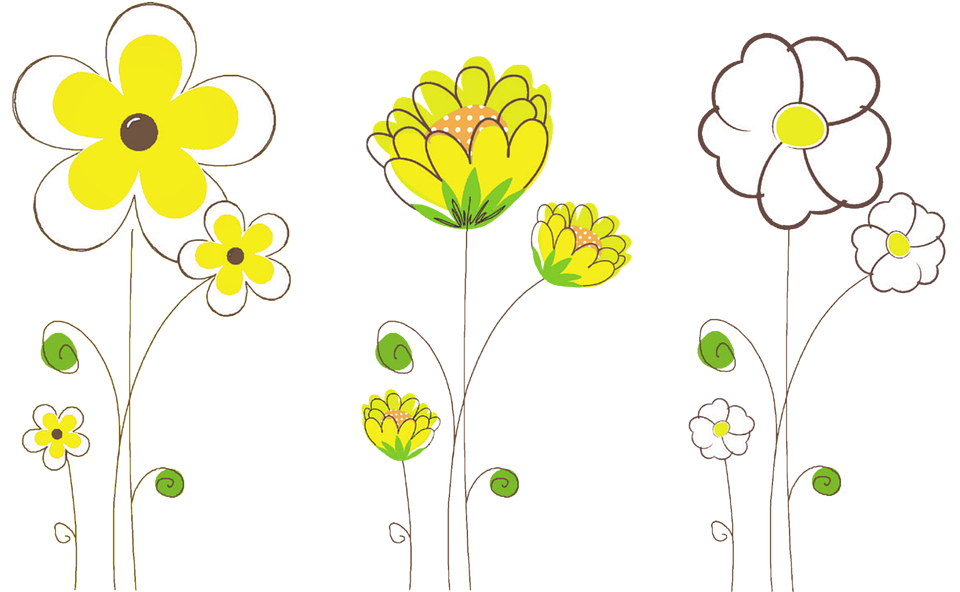 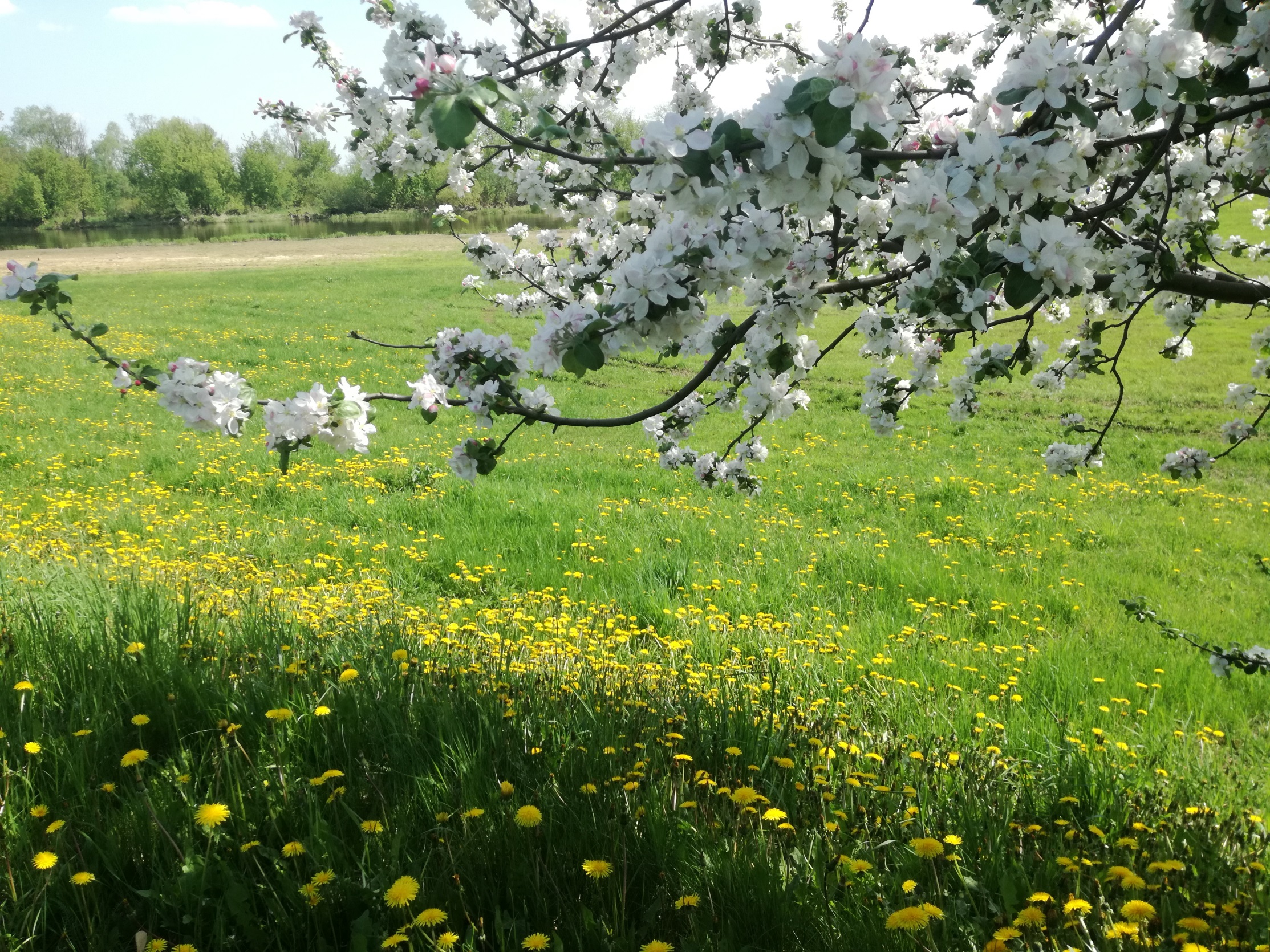 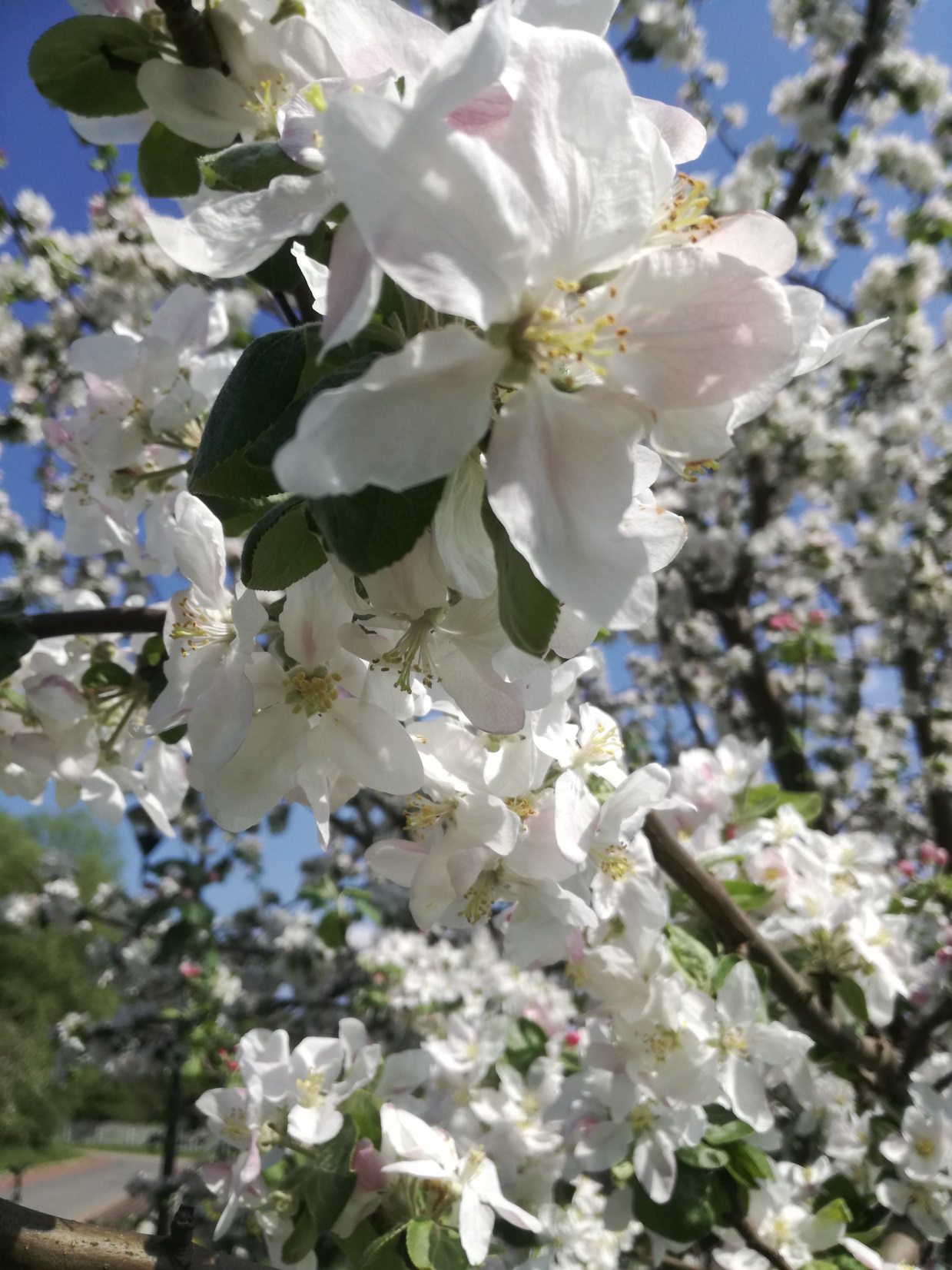 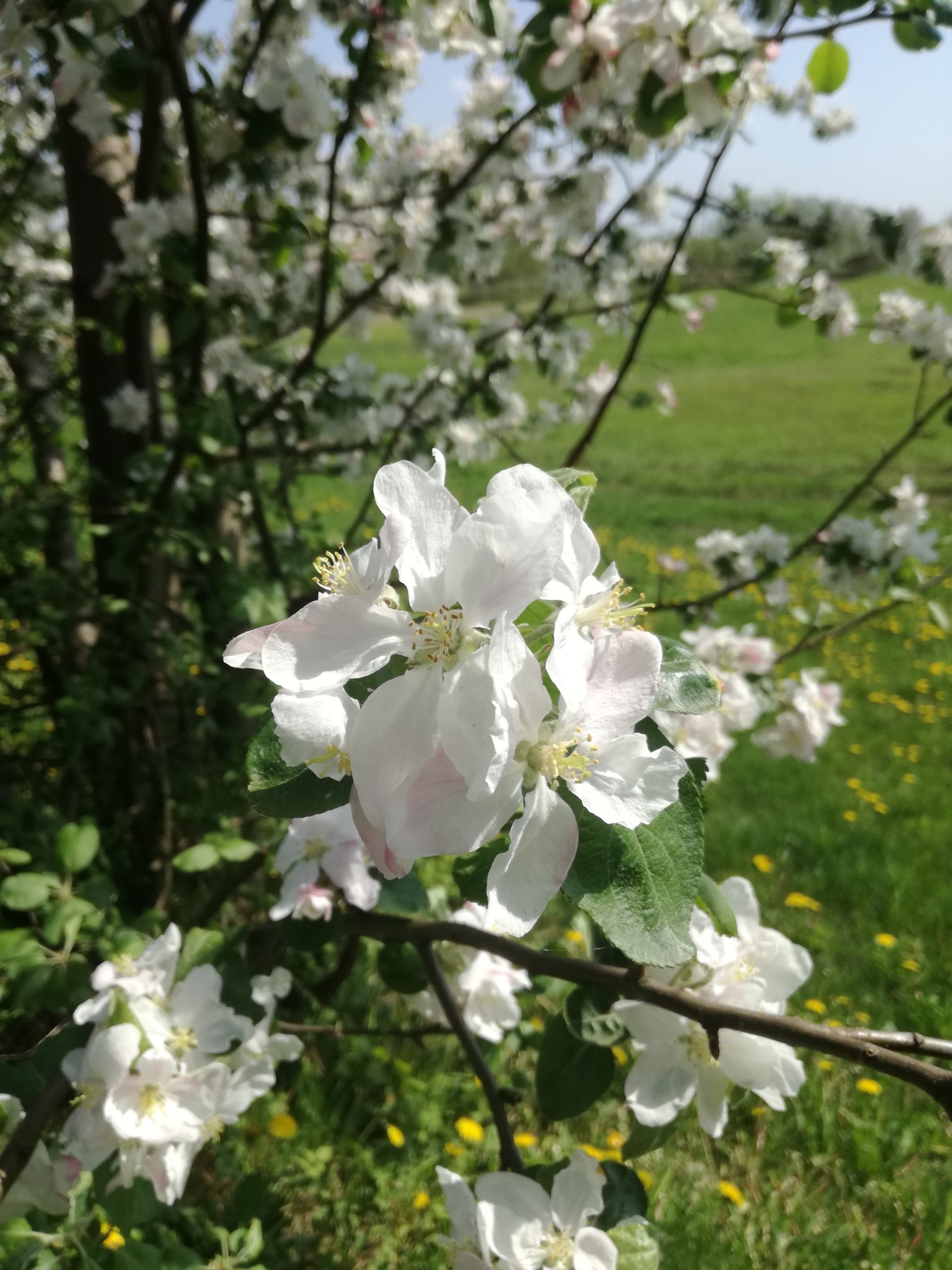 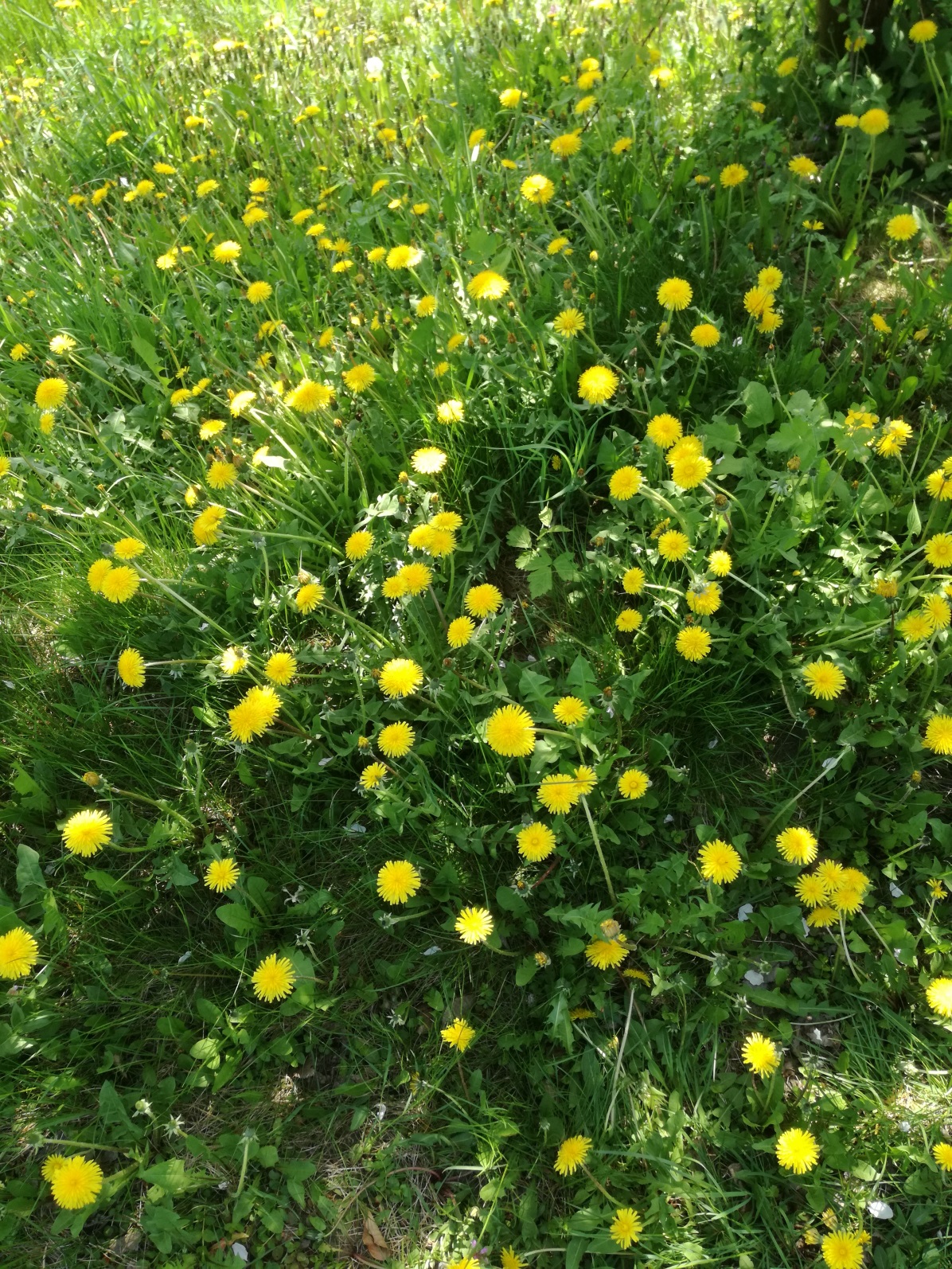 Adam Szymański
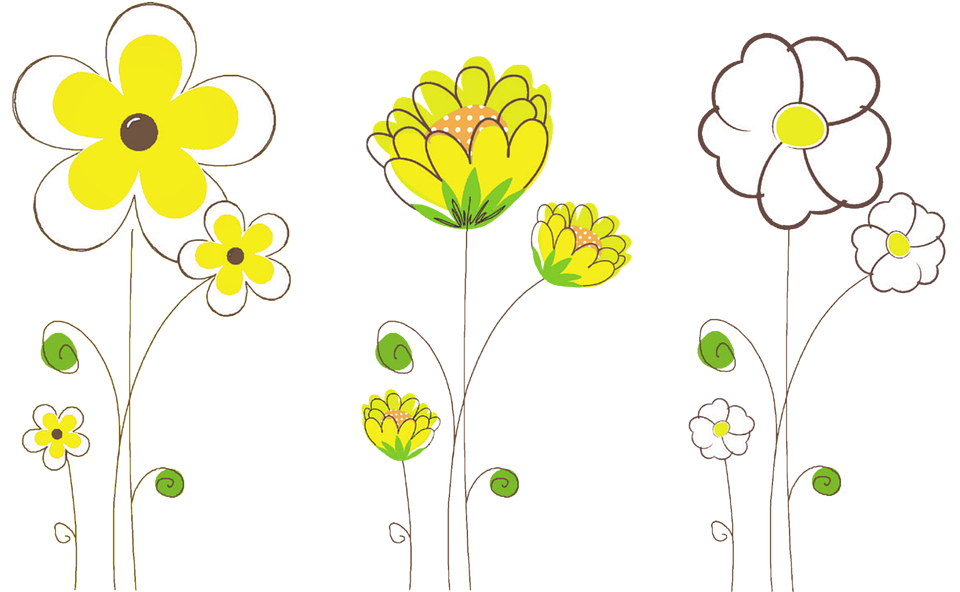 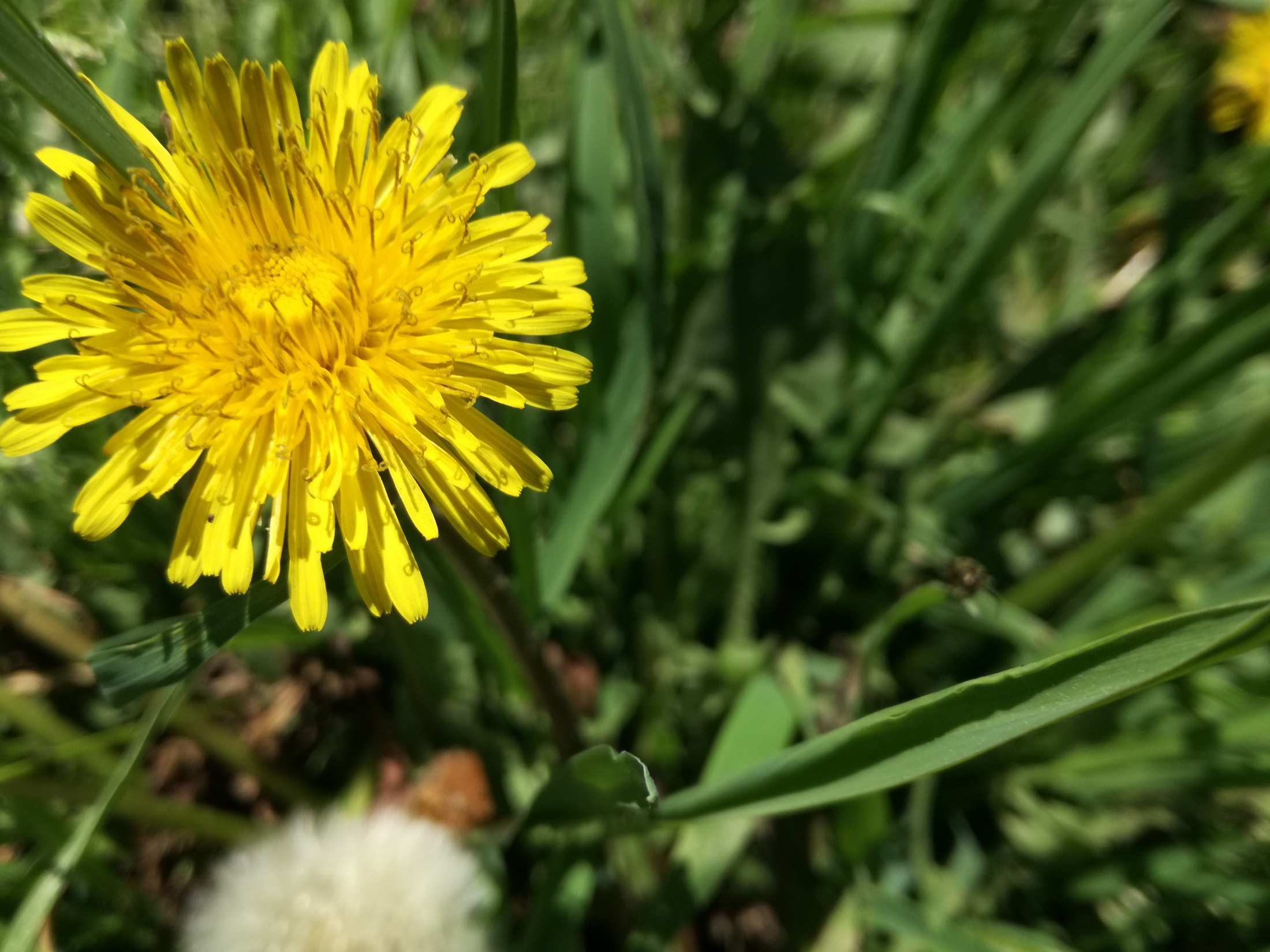 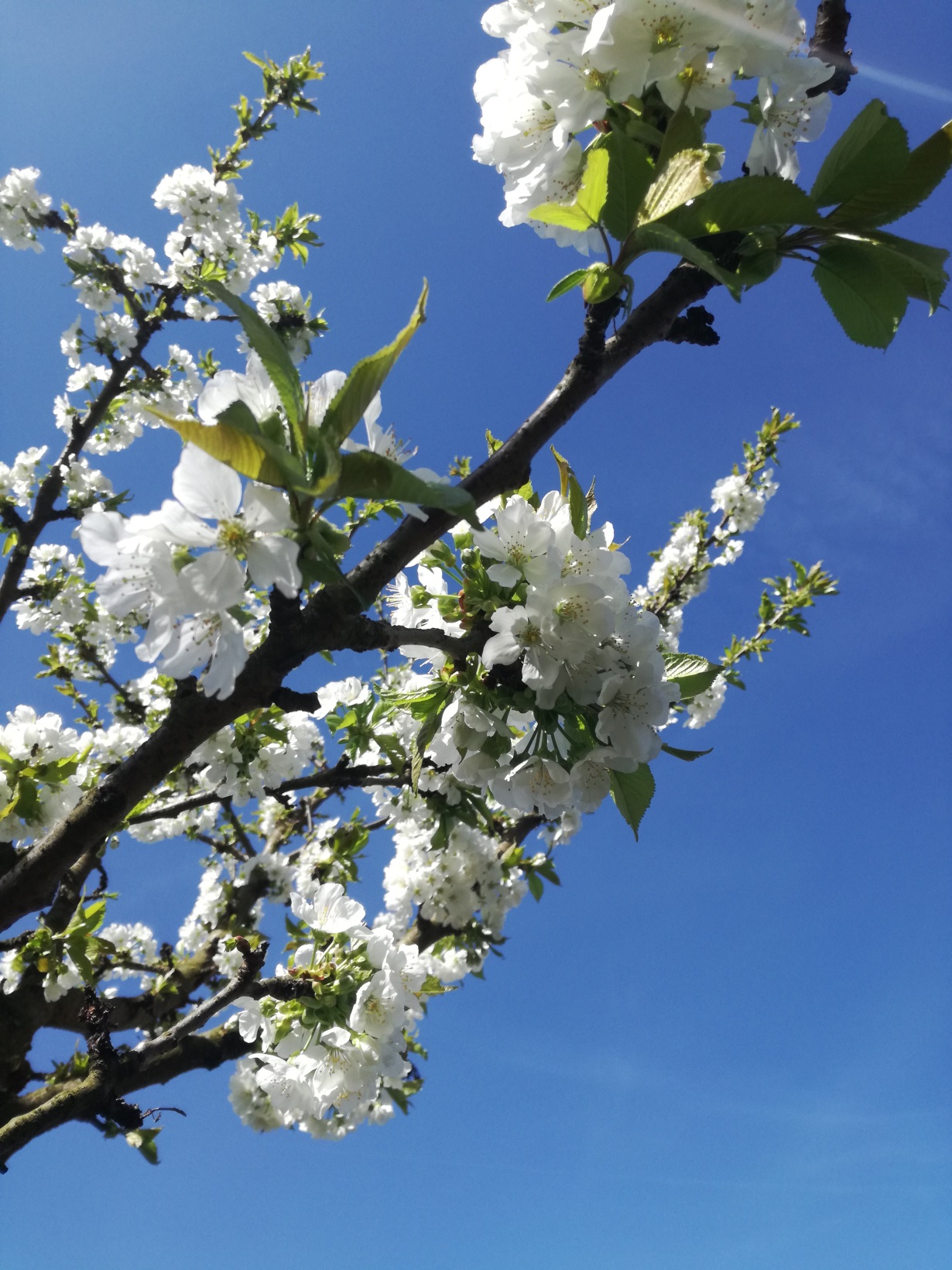 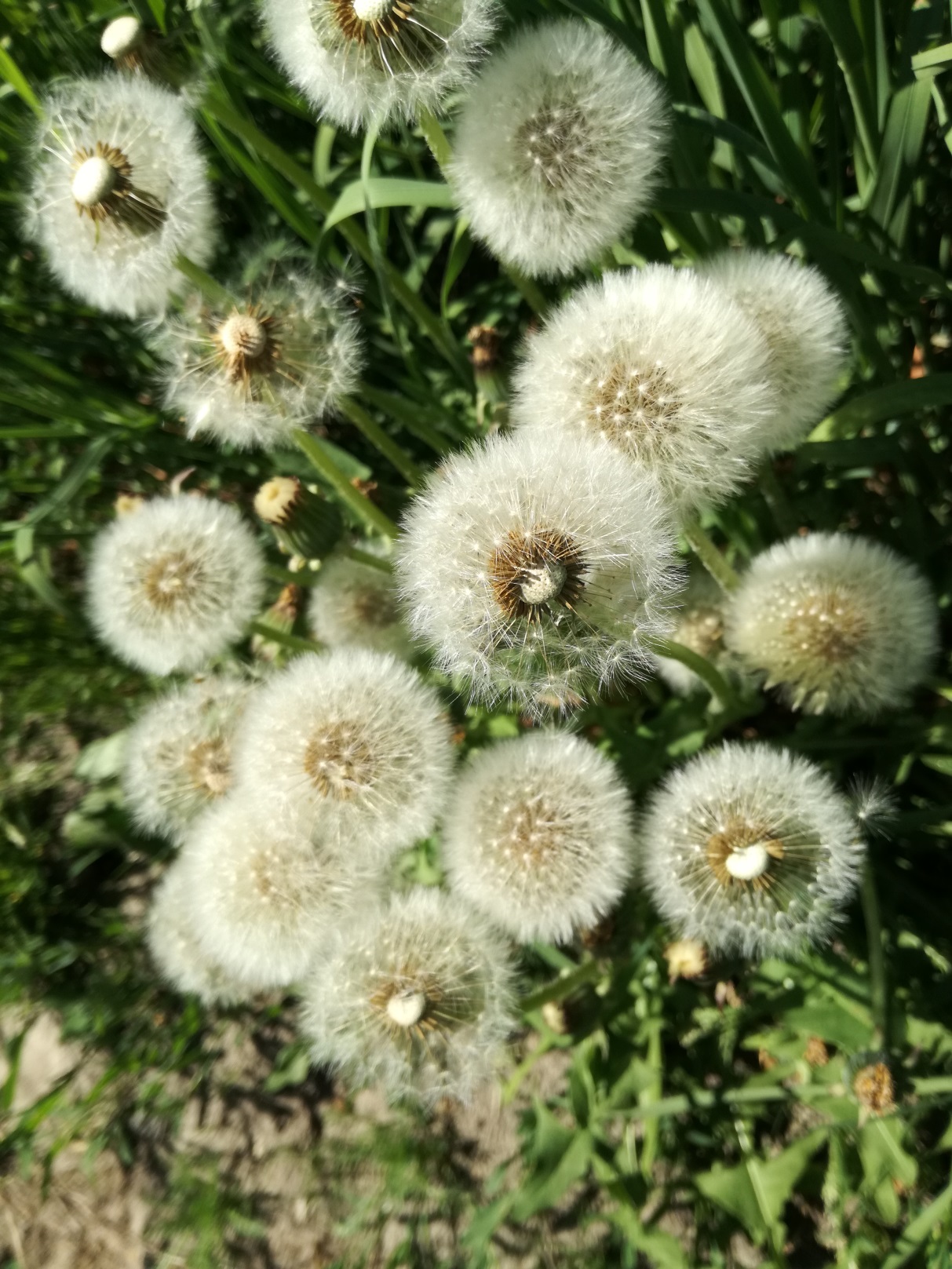 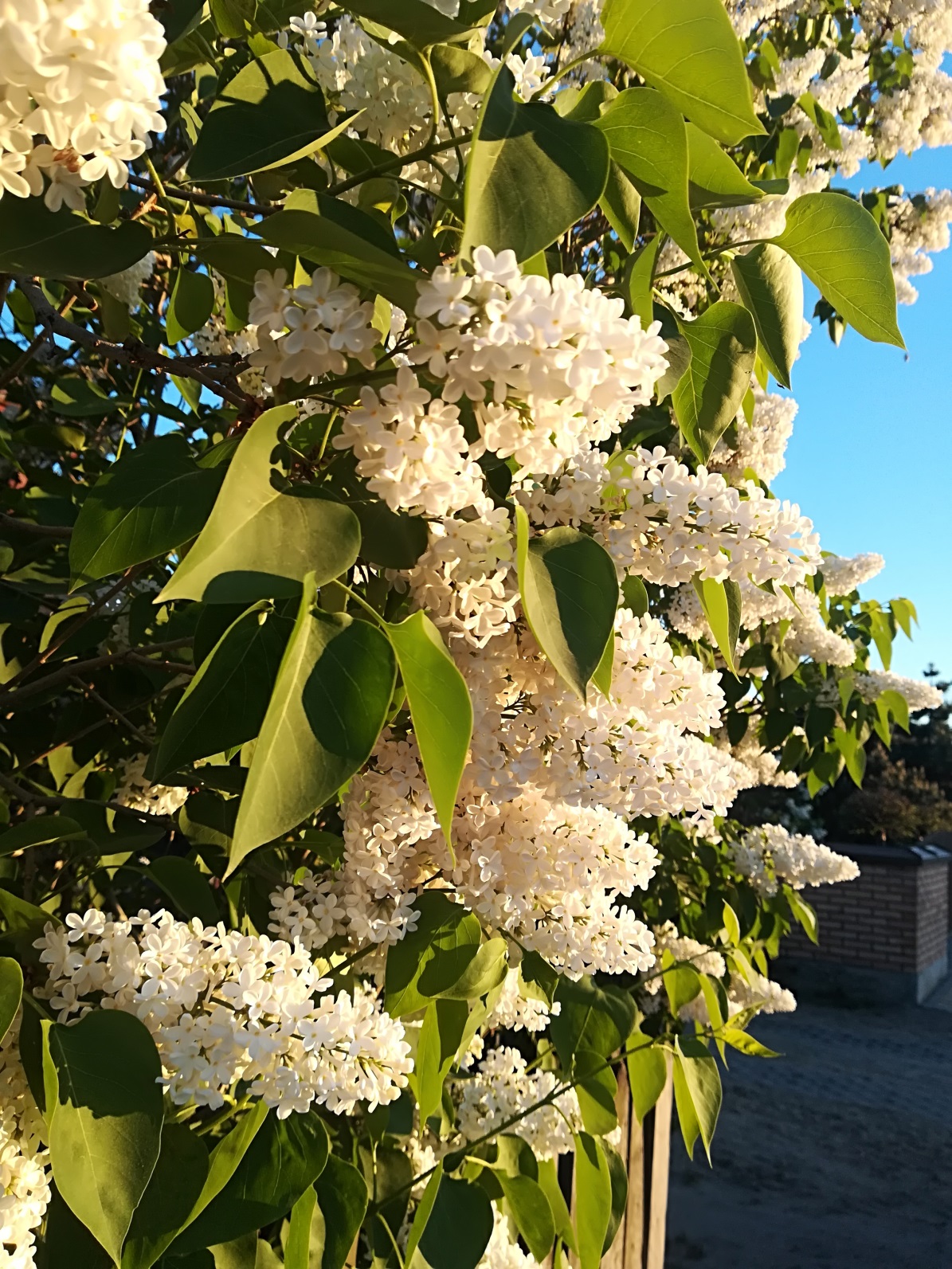 Kacper Heromiński
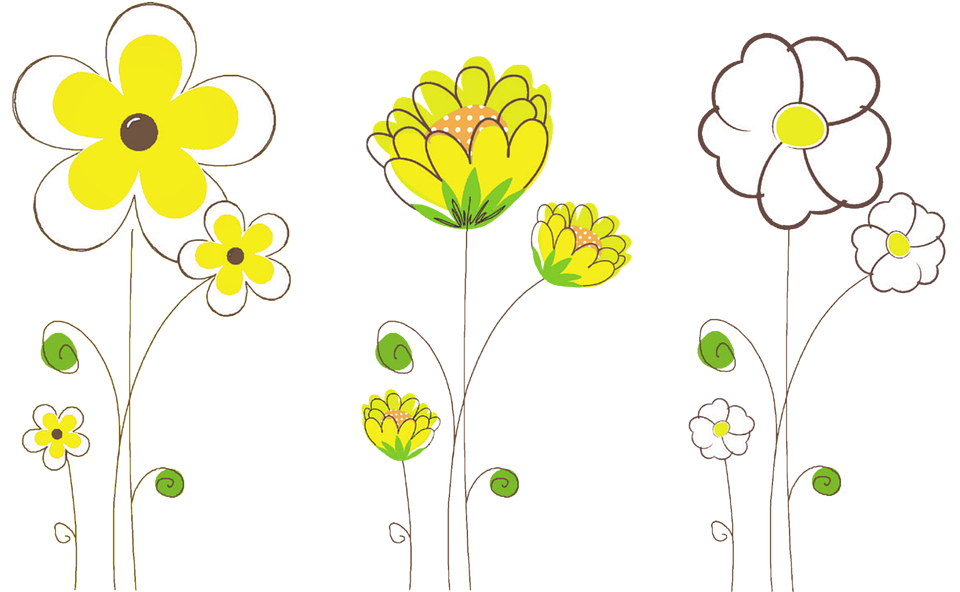 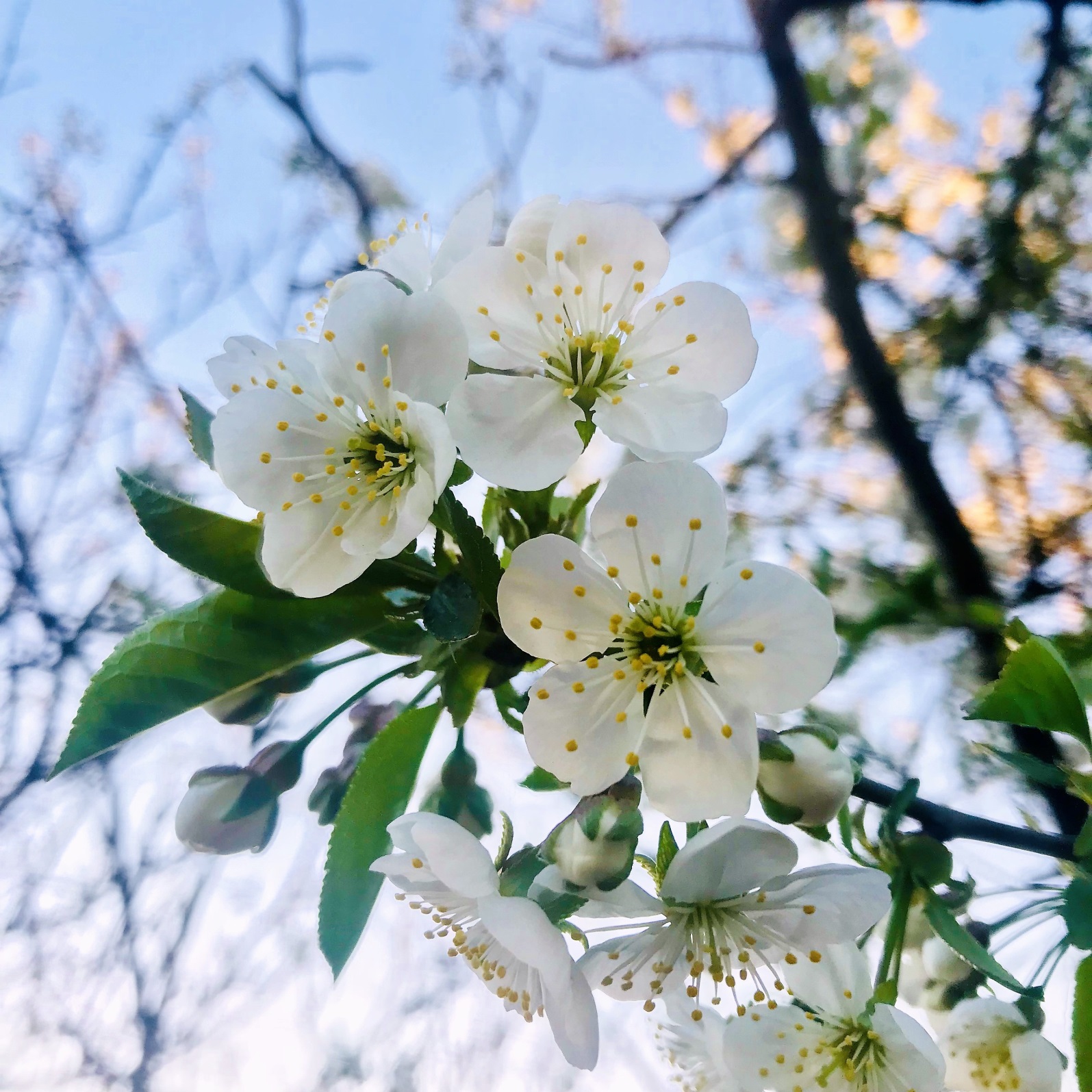 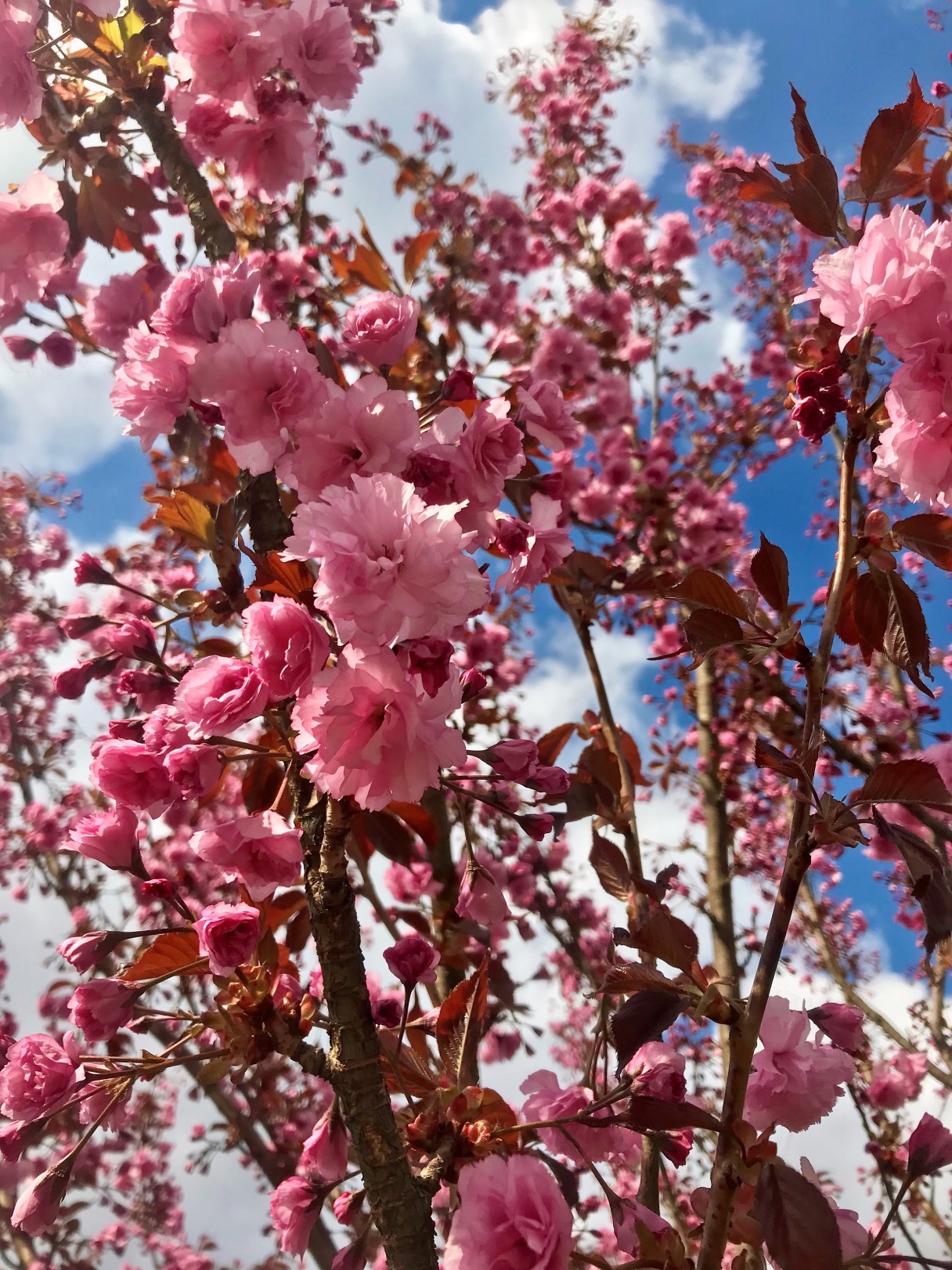 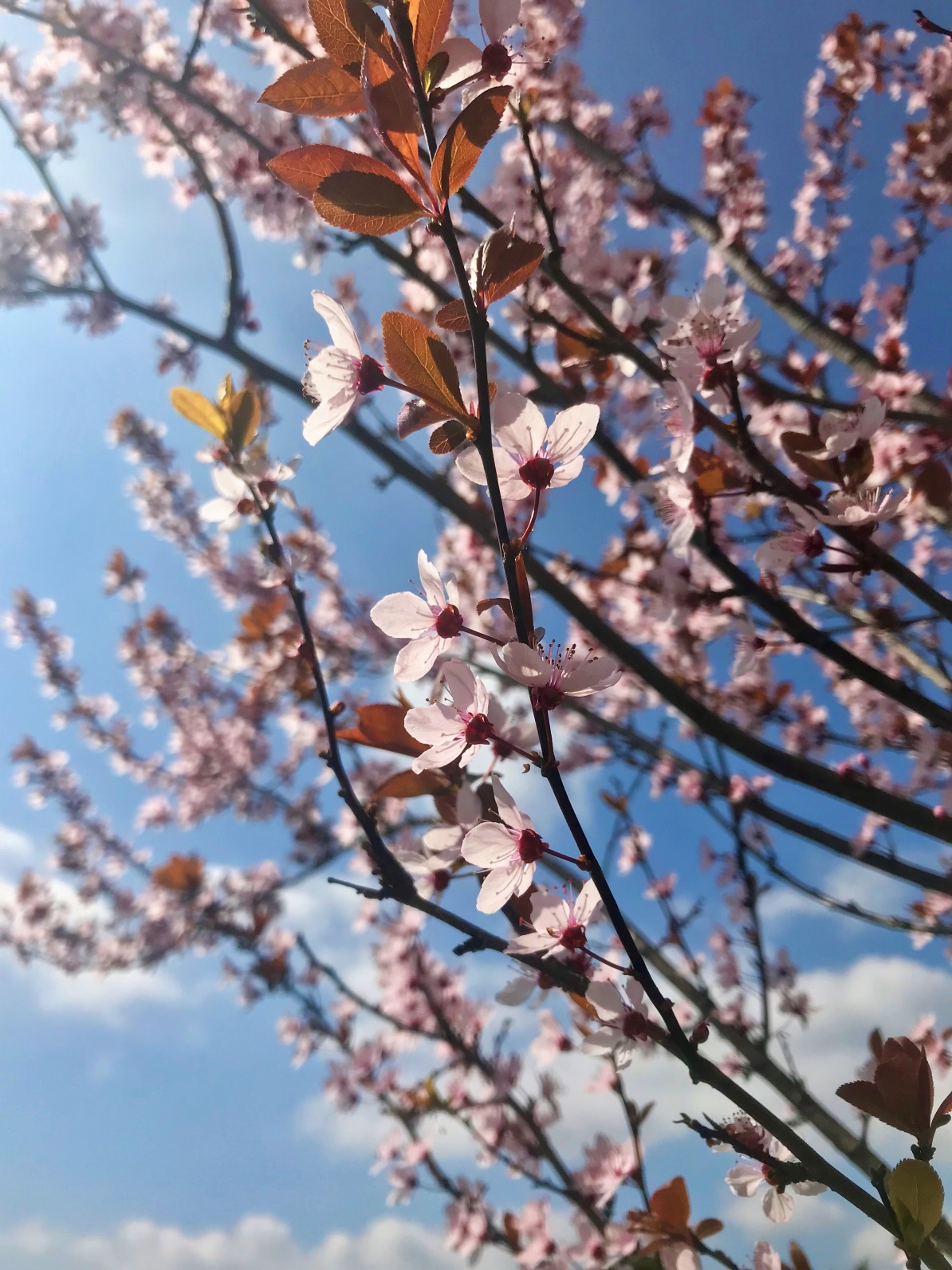 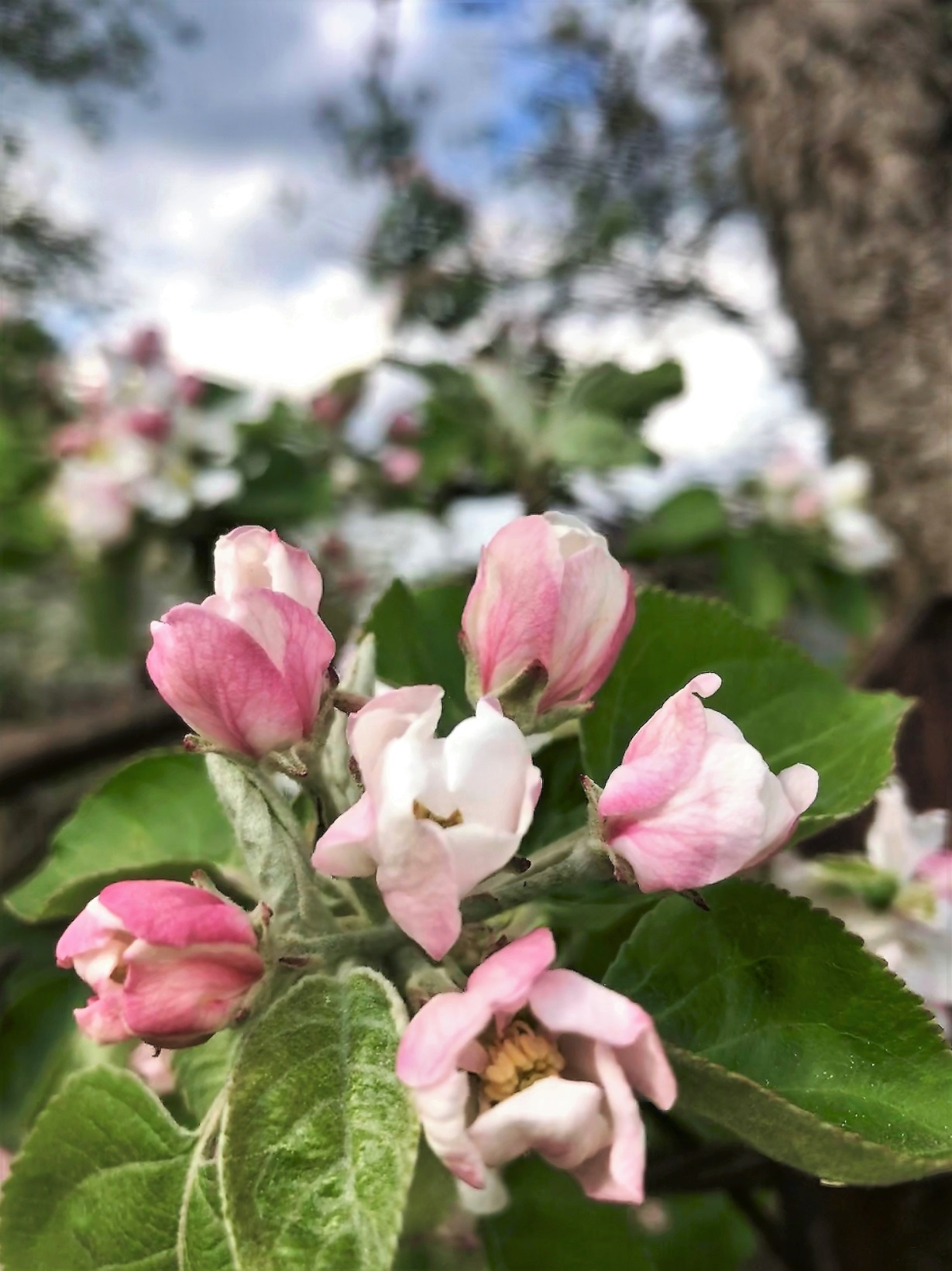 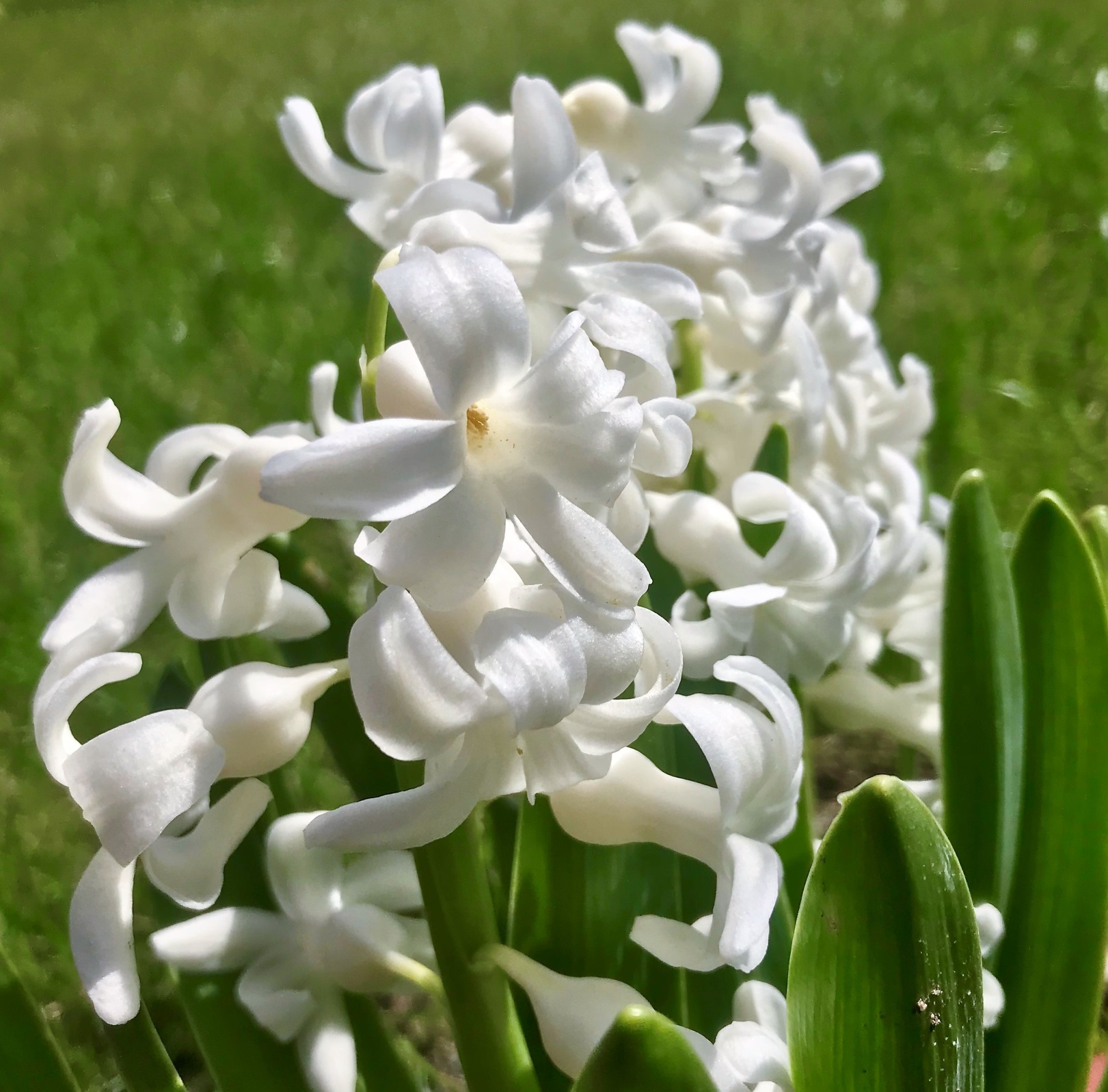 Karolina Dawid
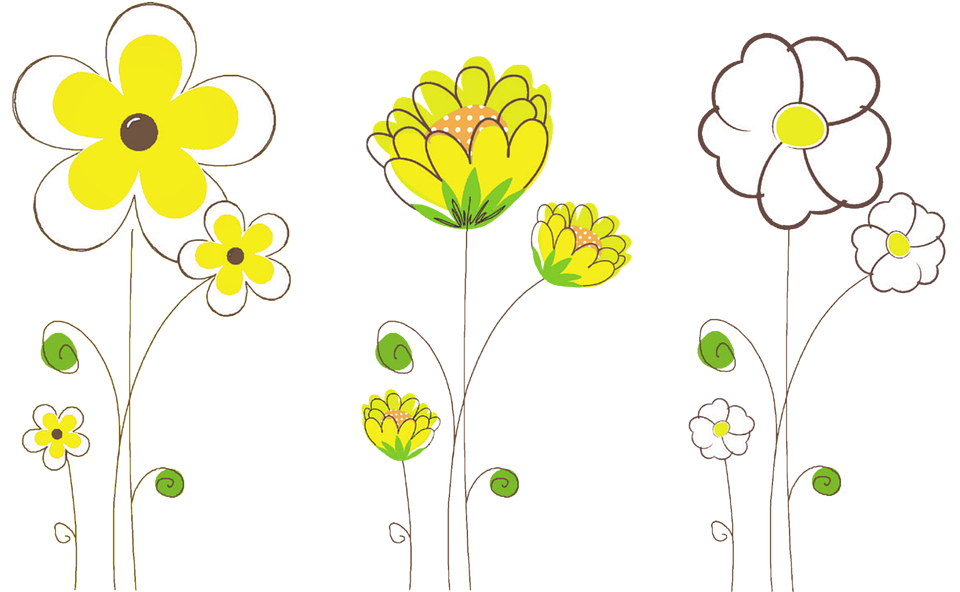 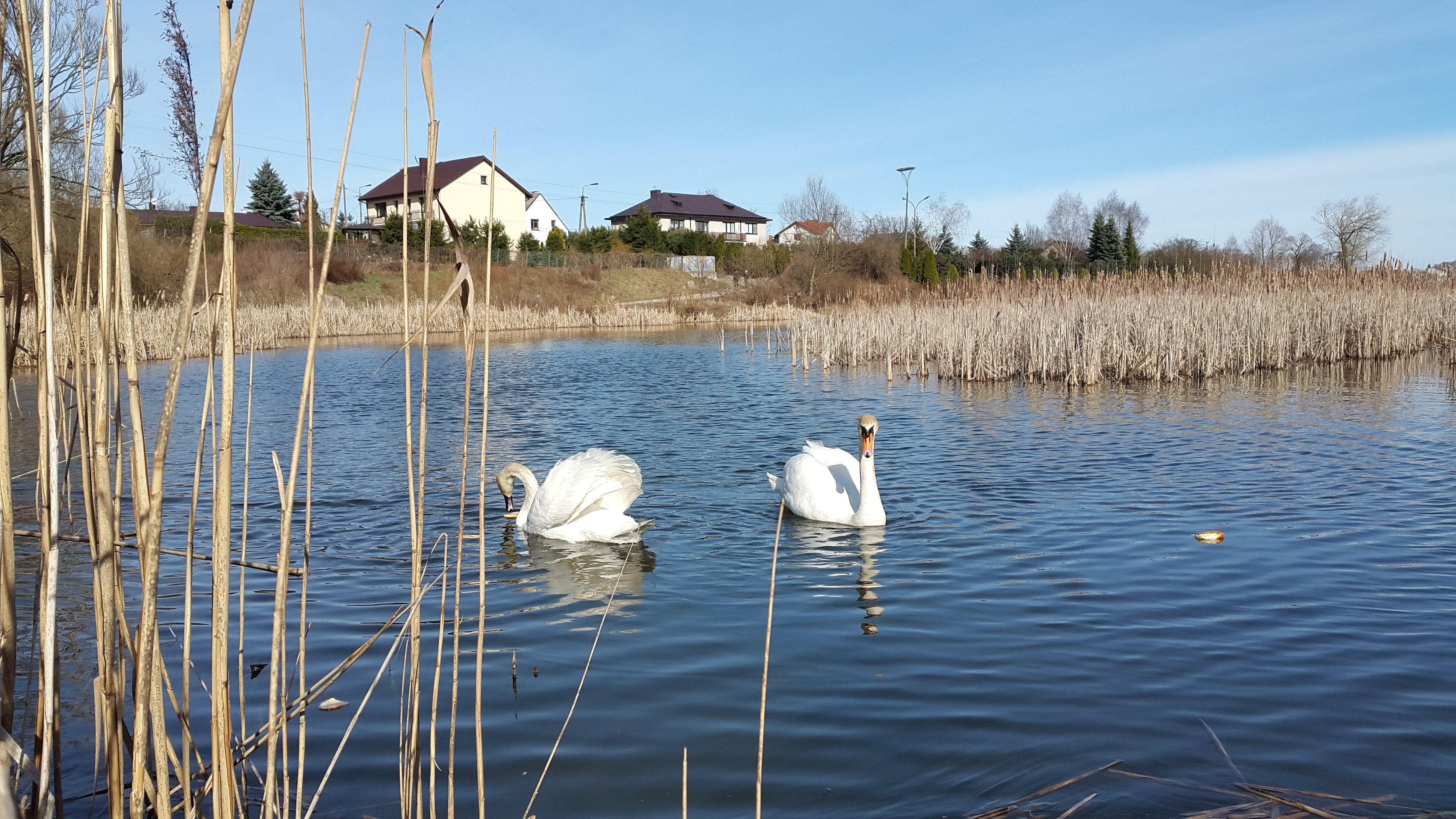 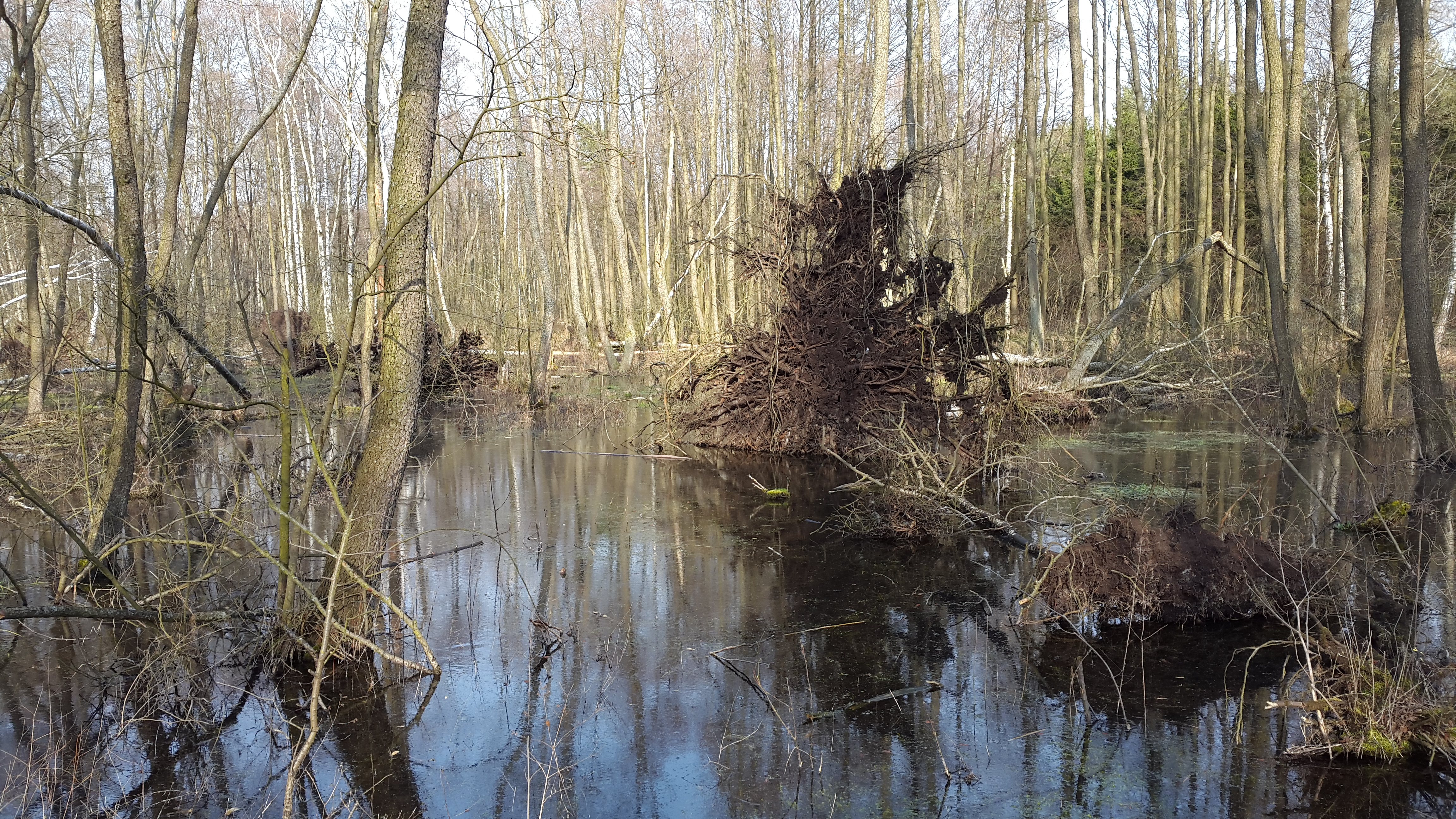 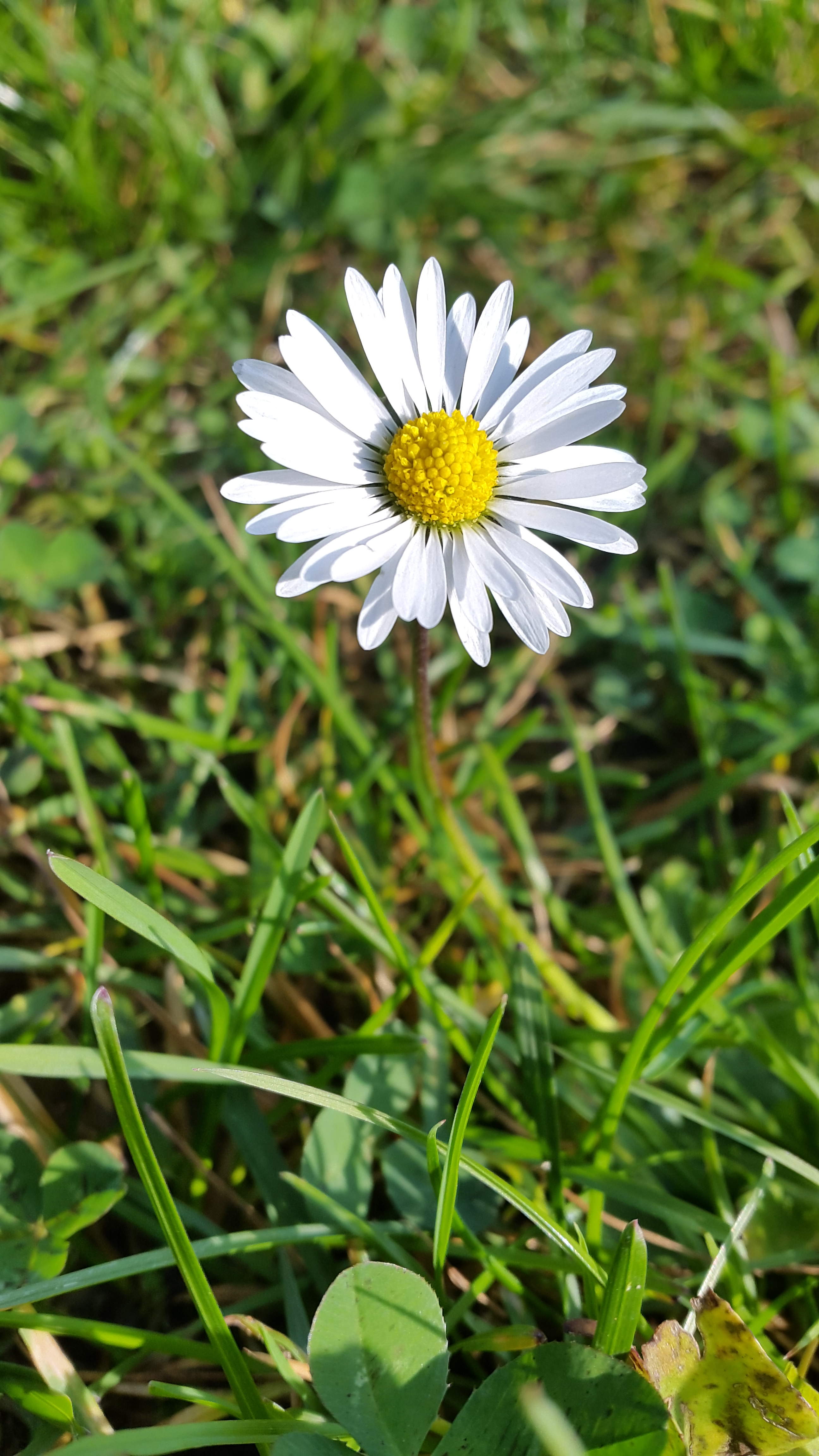 Kinga Borawska
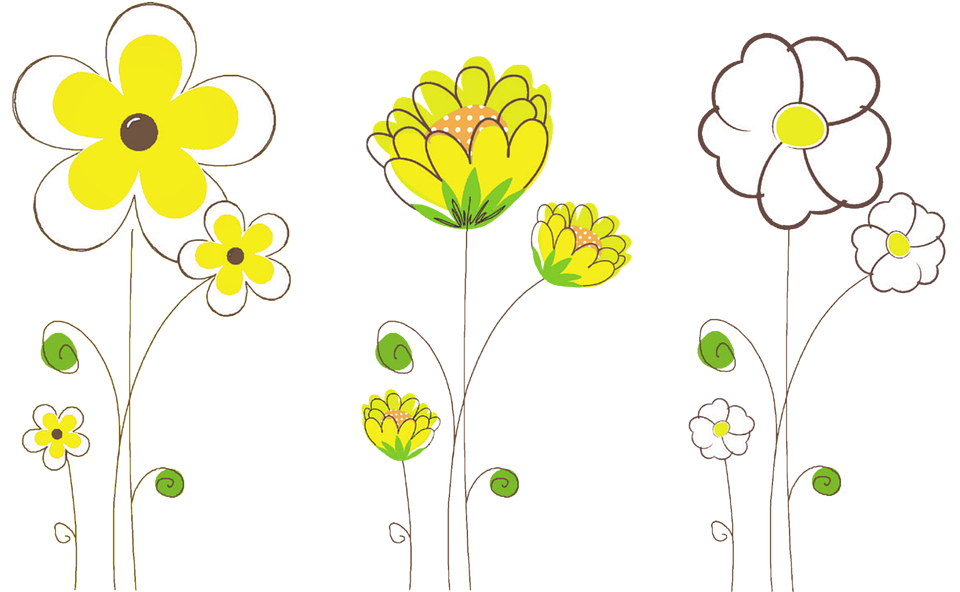 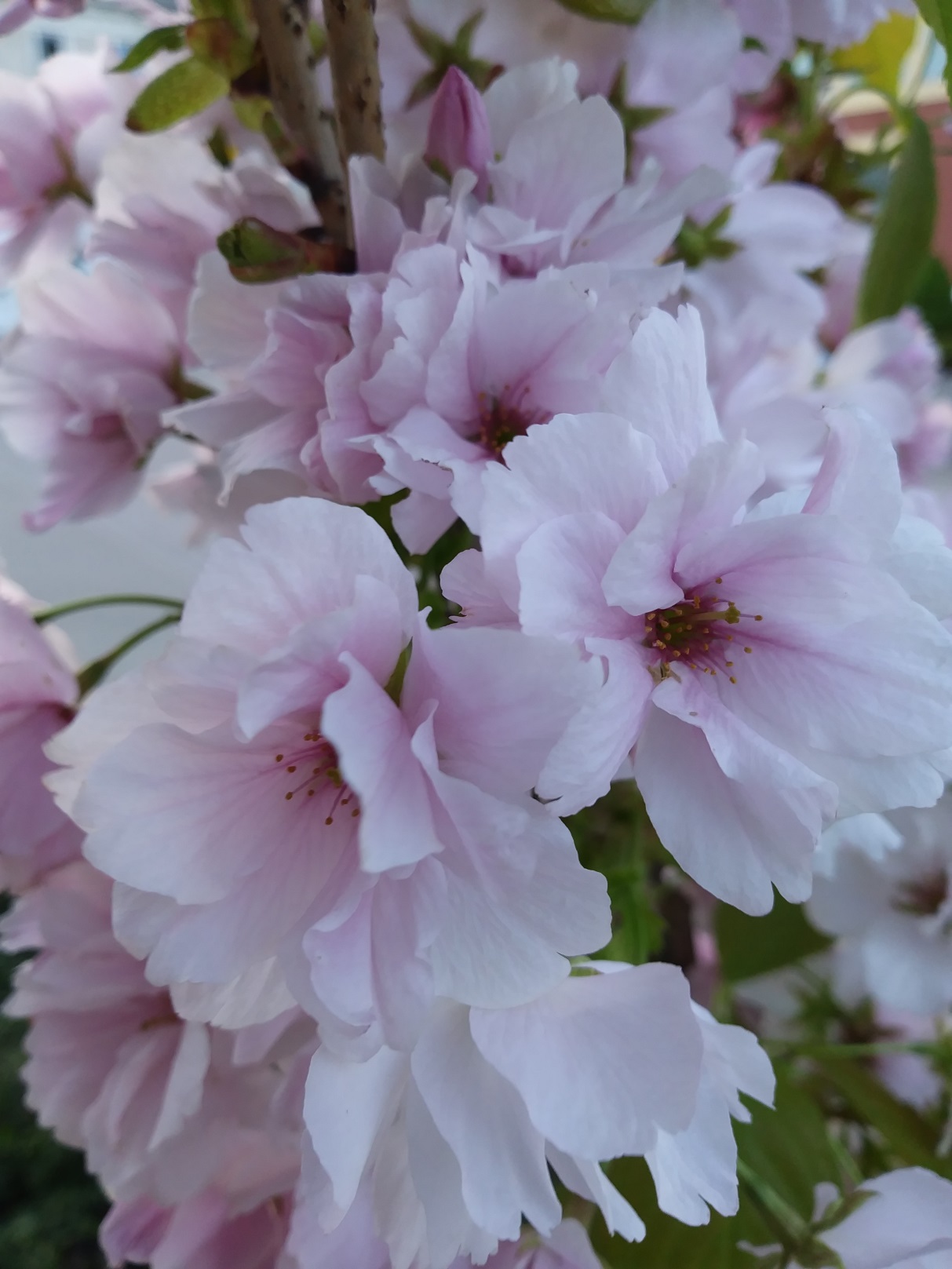 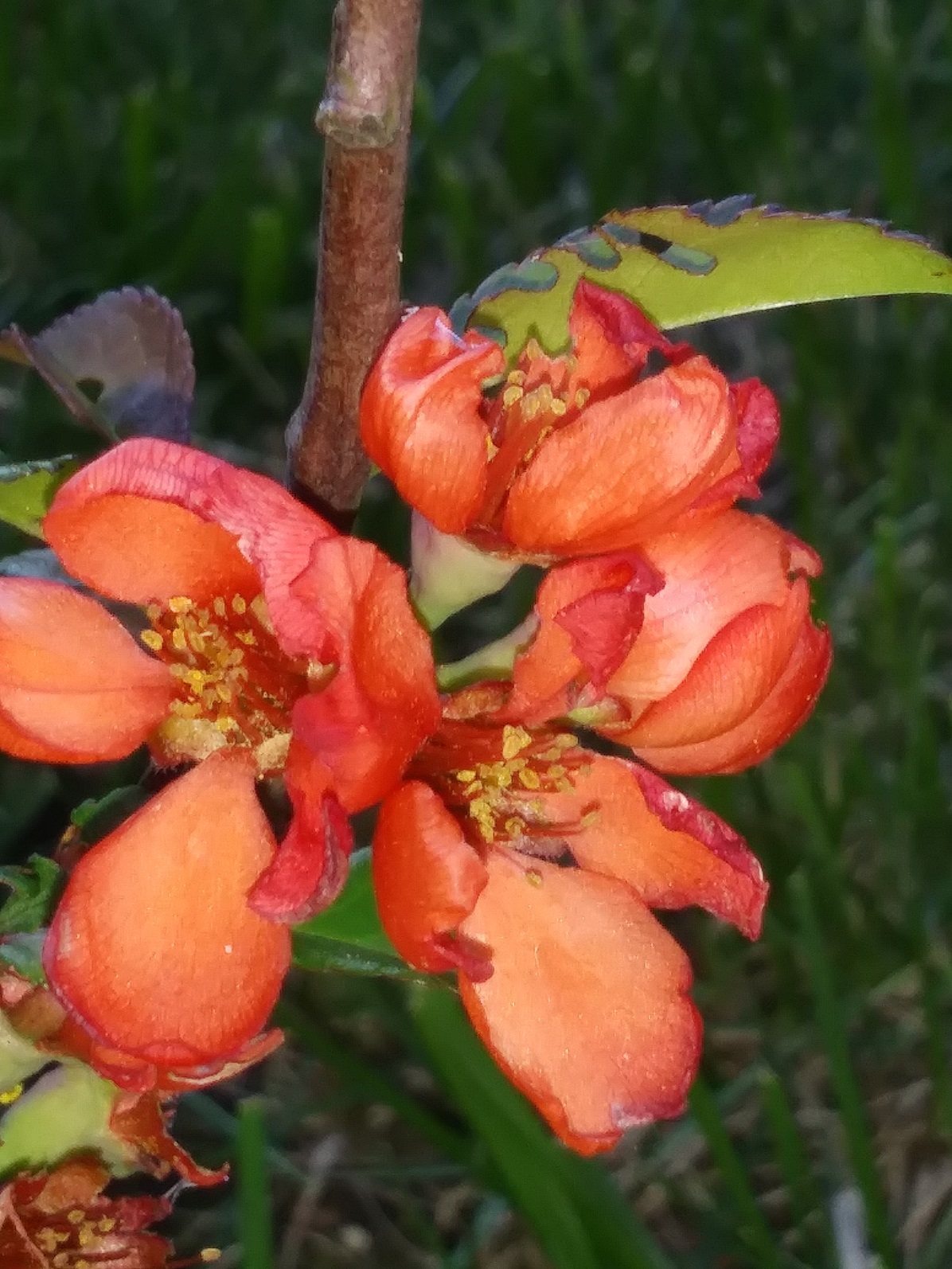 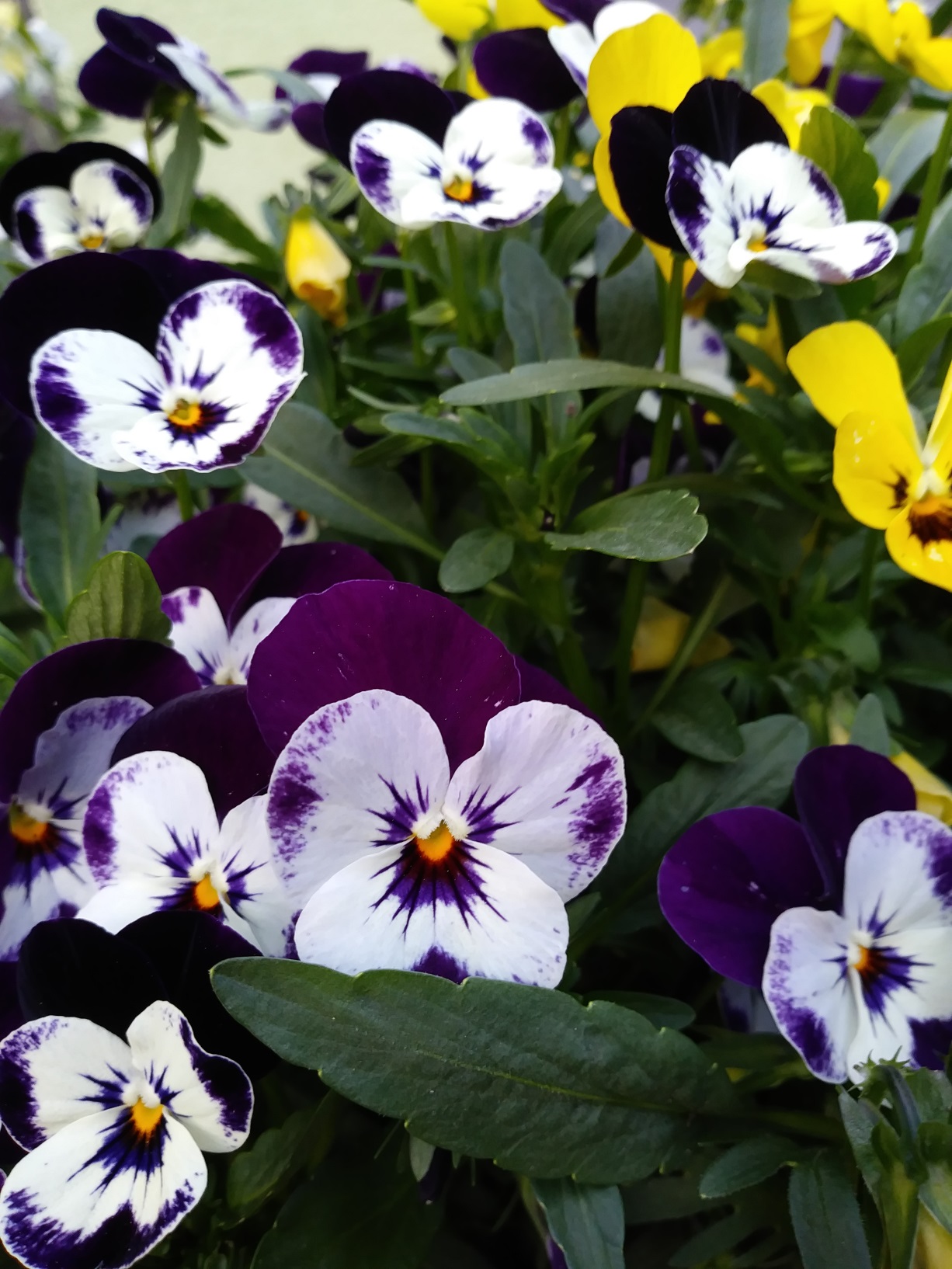 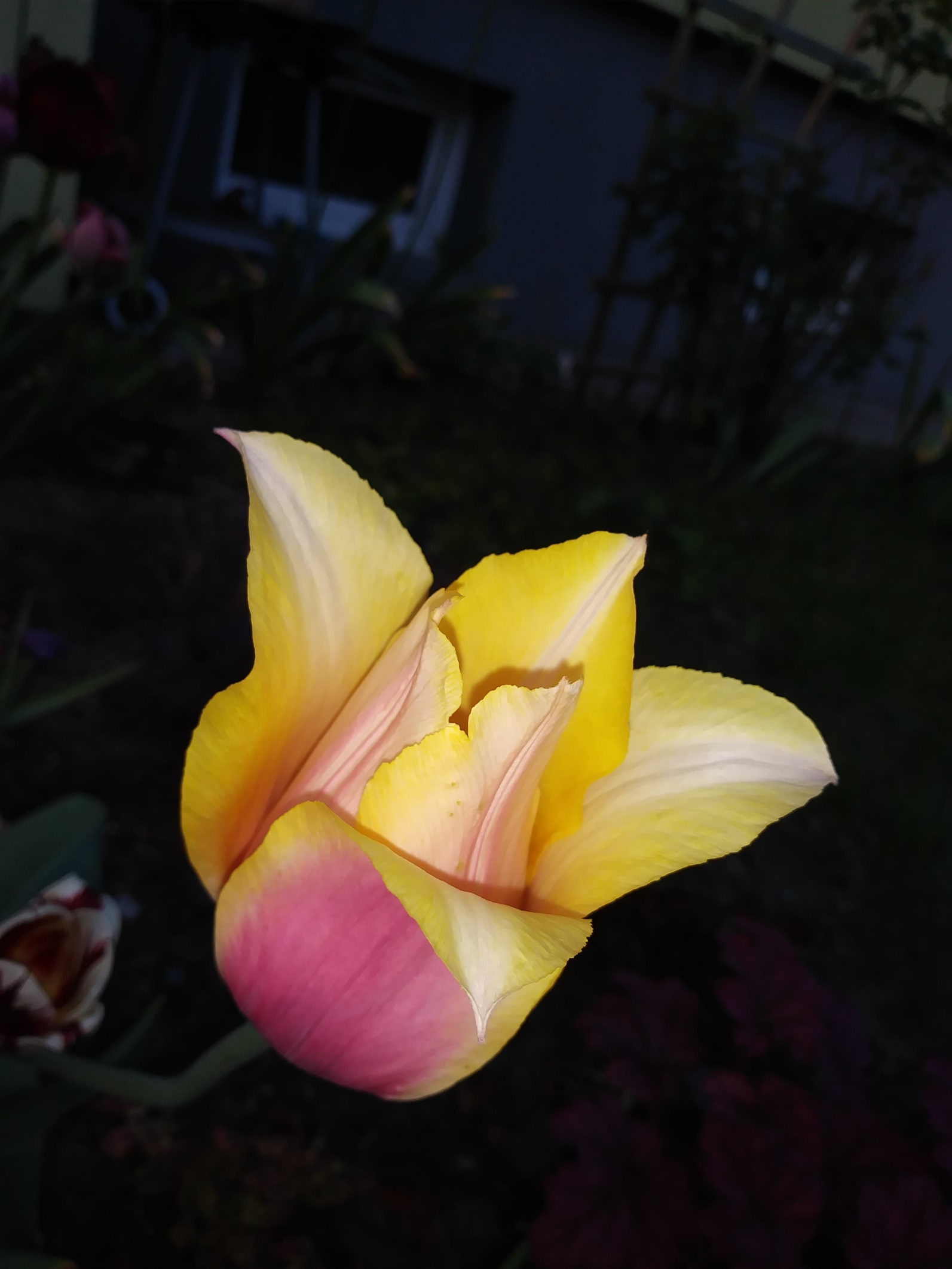 Andżelika Gajewska
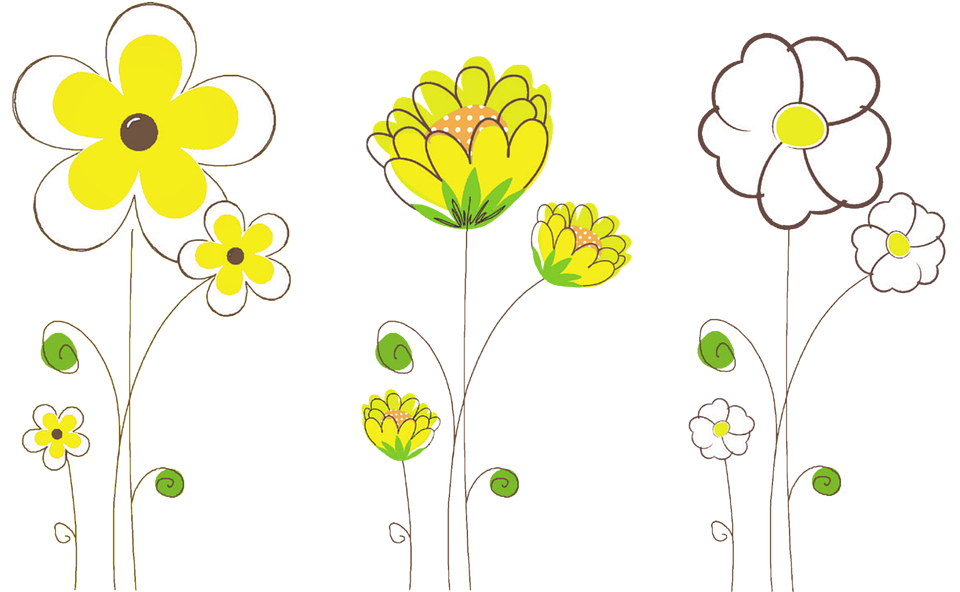 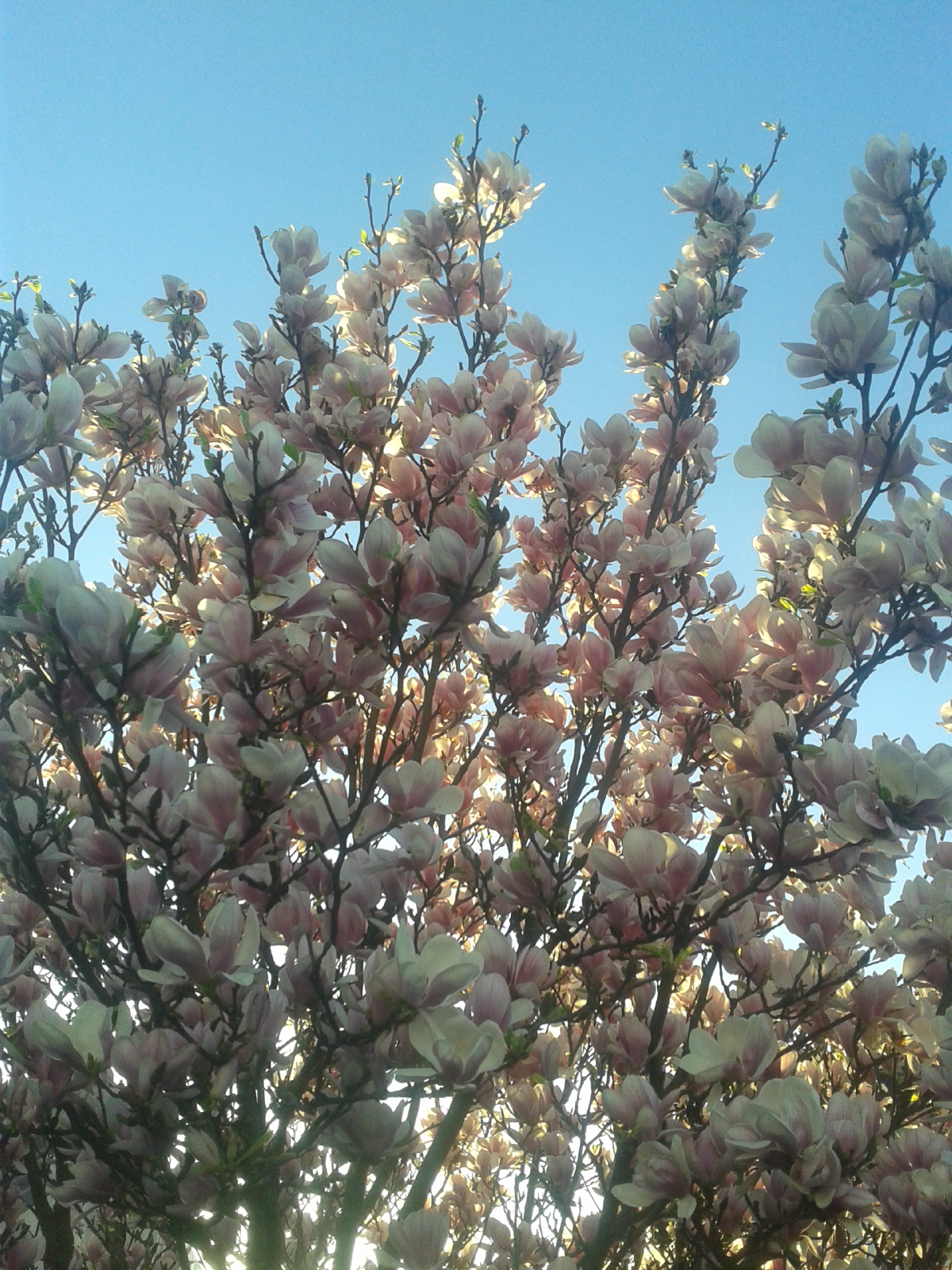 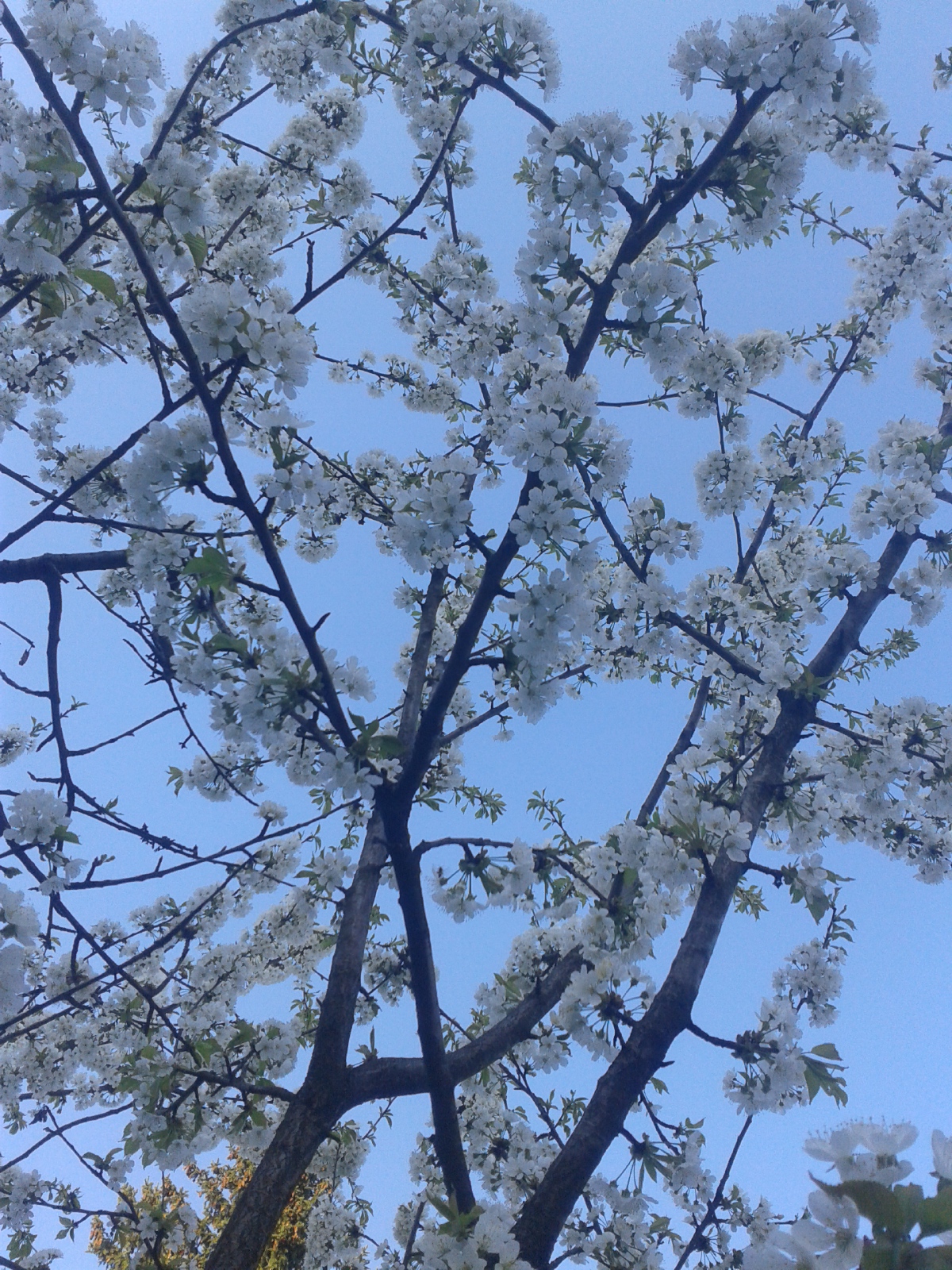 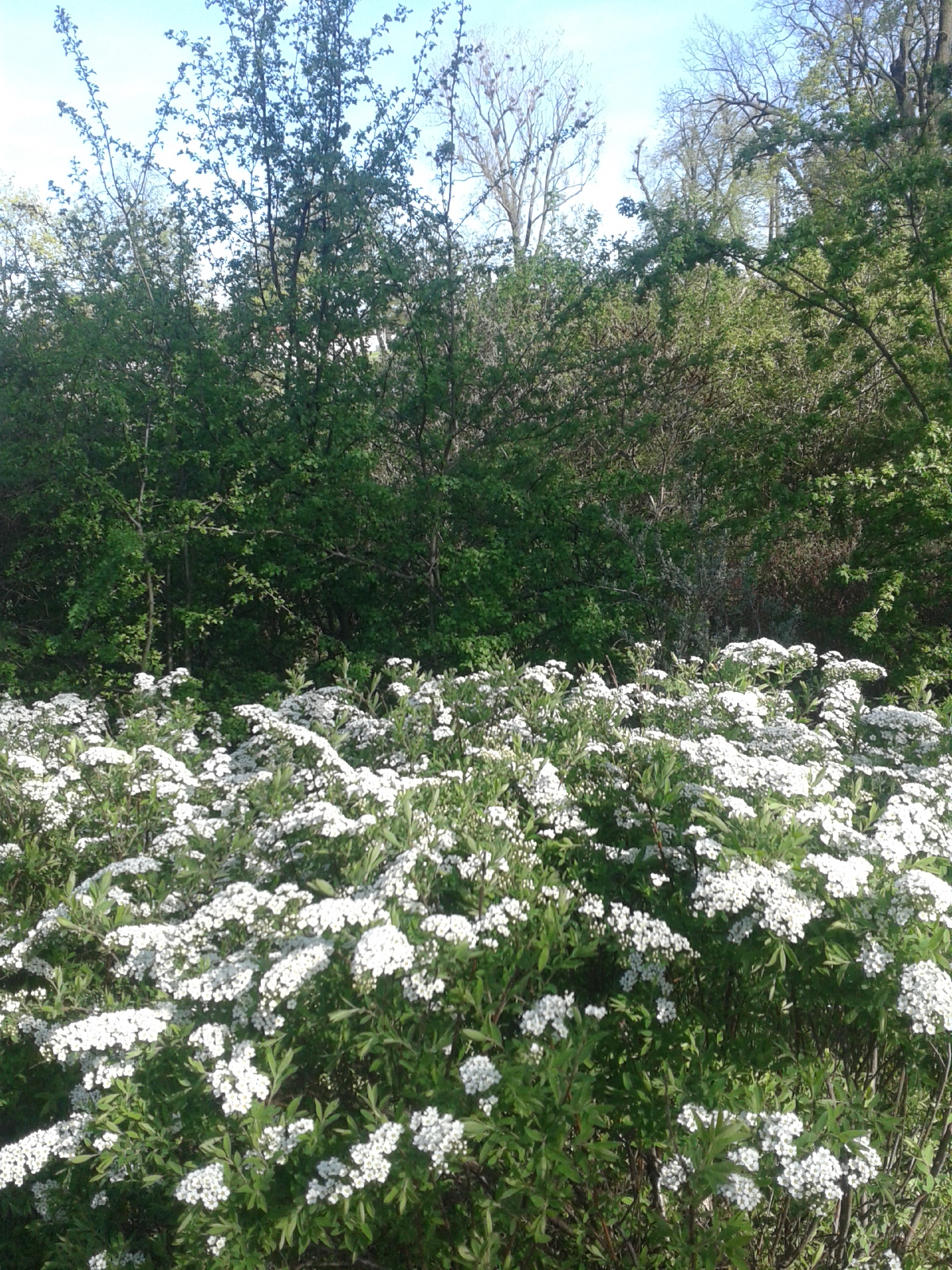 Weronika Kempista
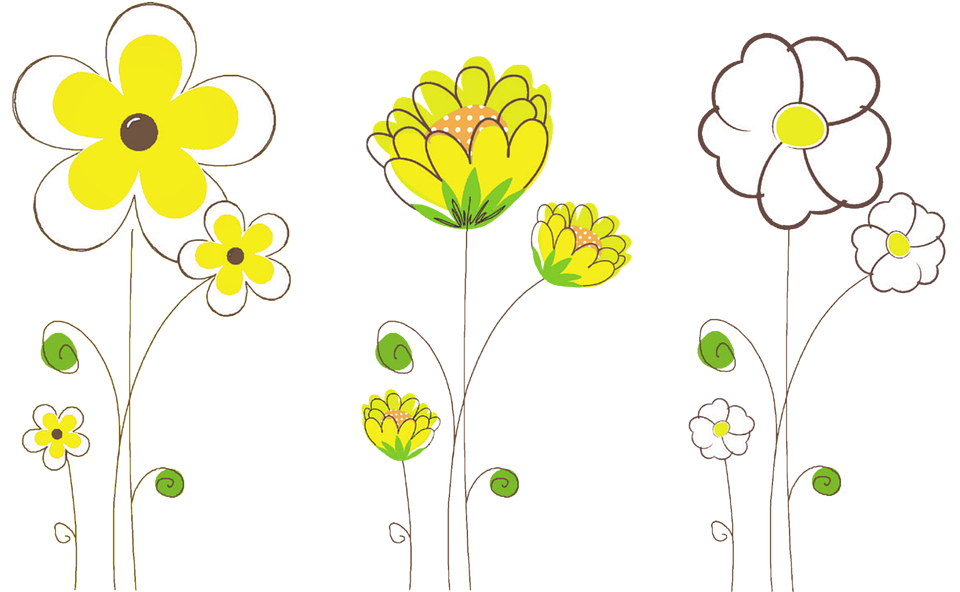 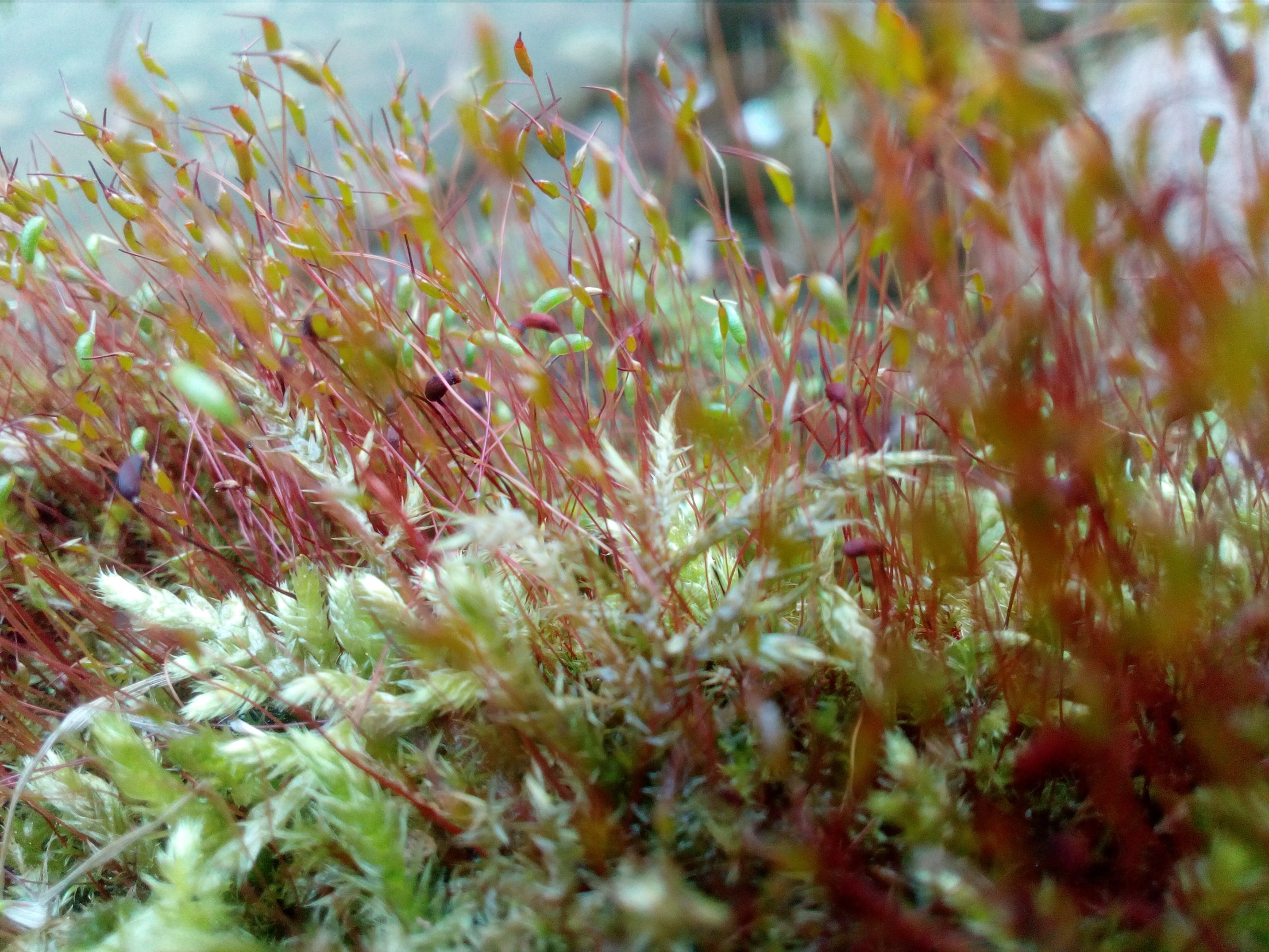 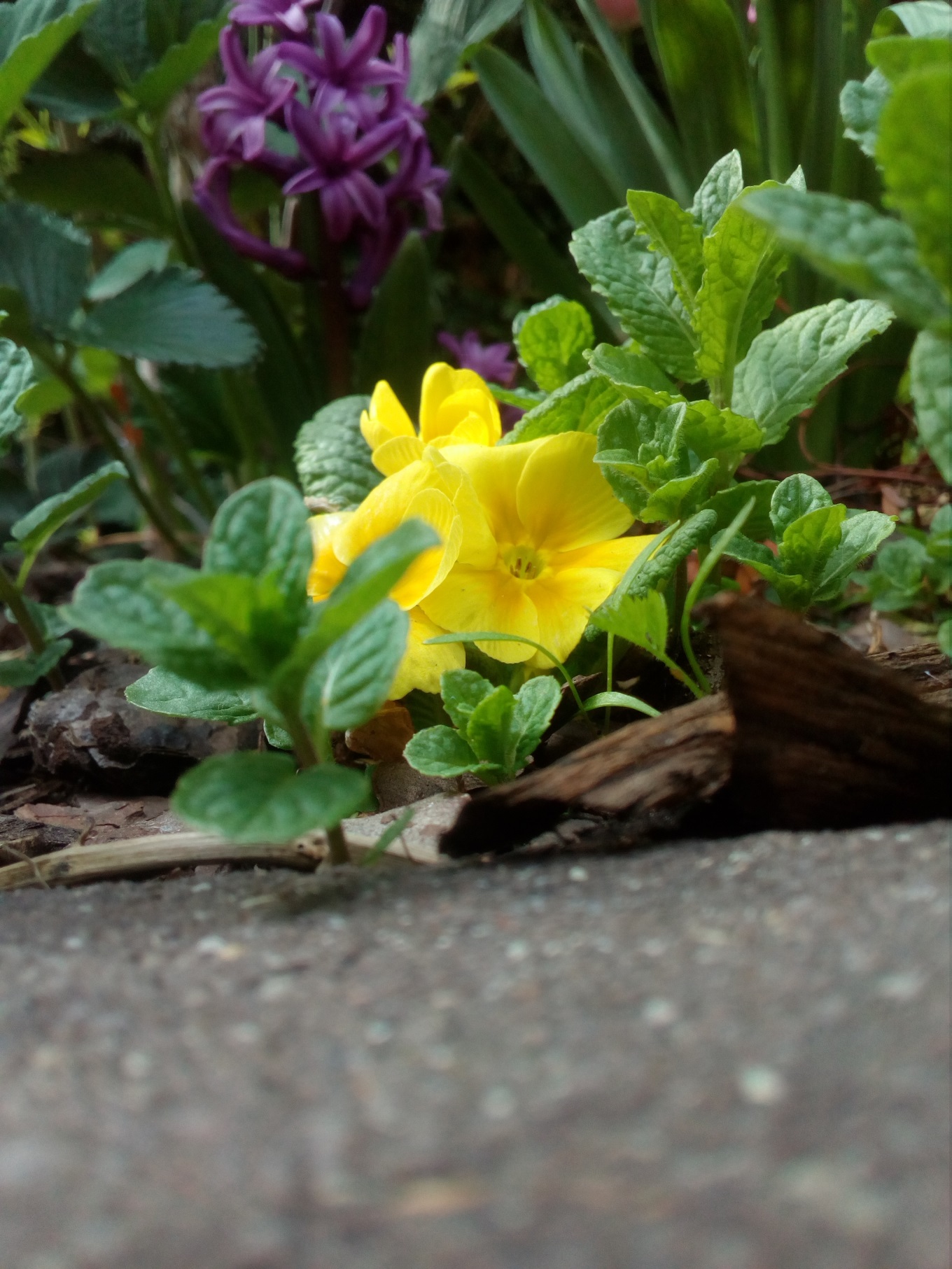 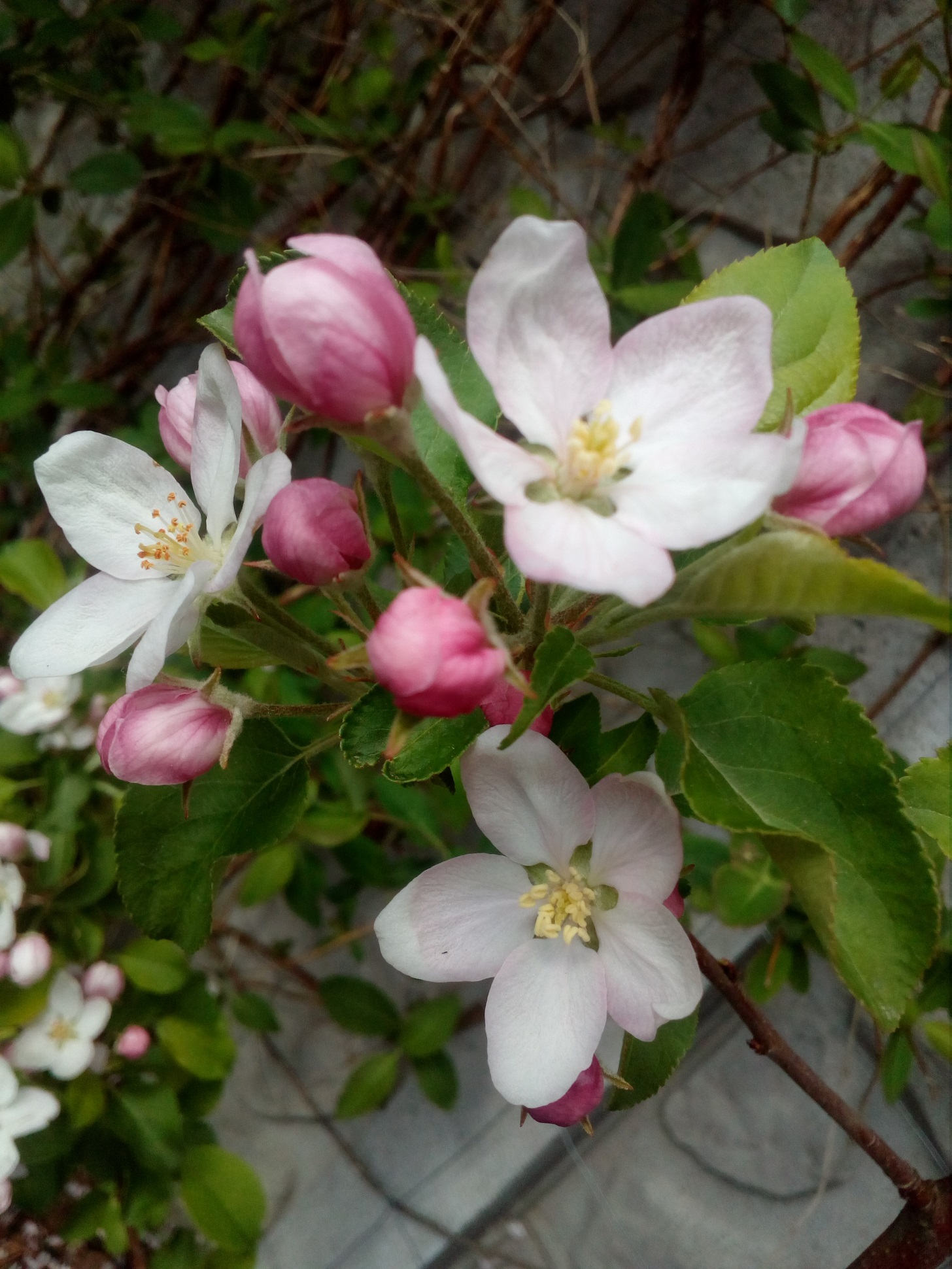 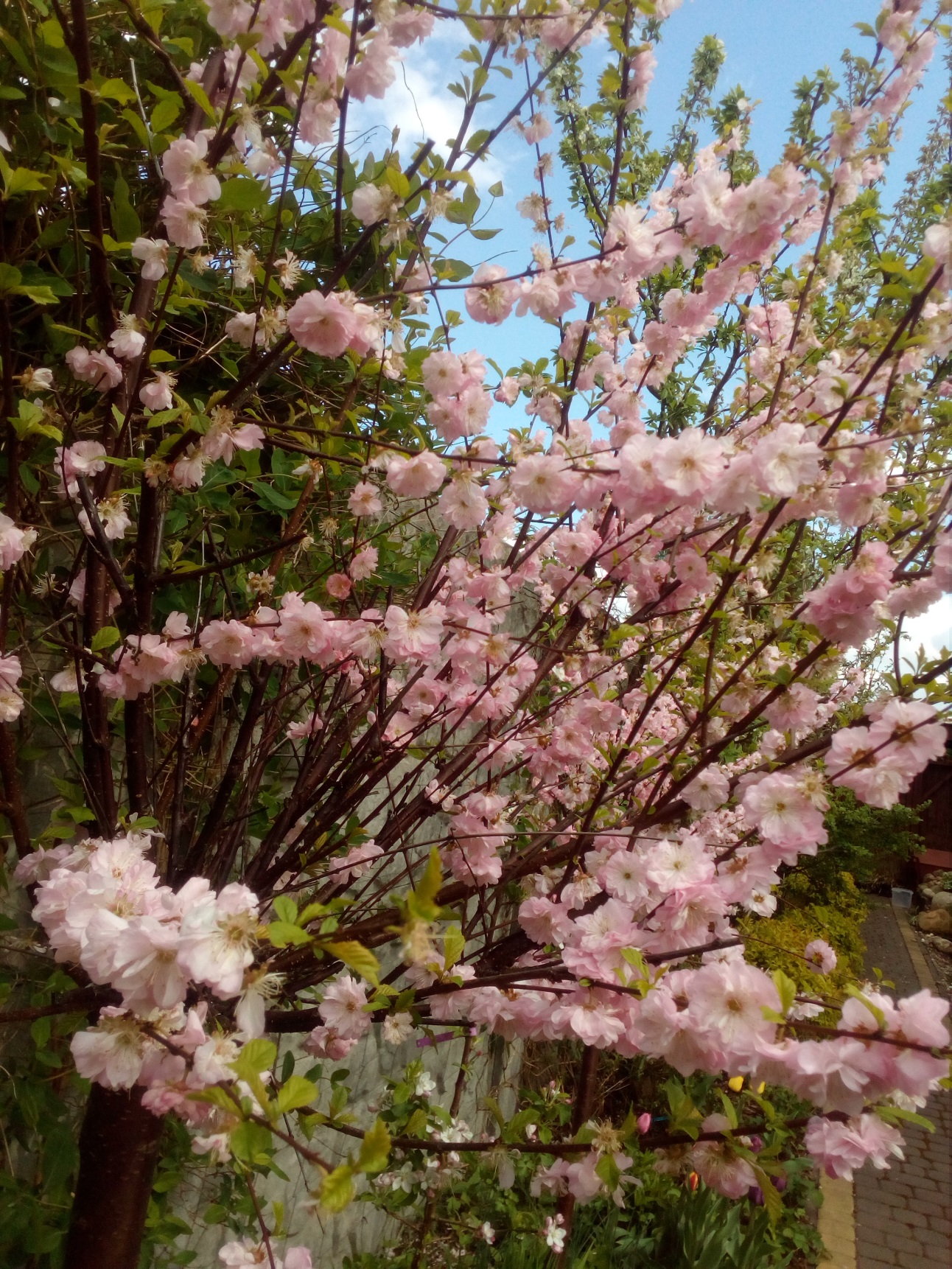 Nela Przywoźna
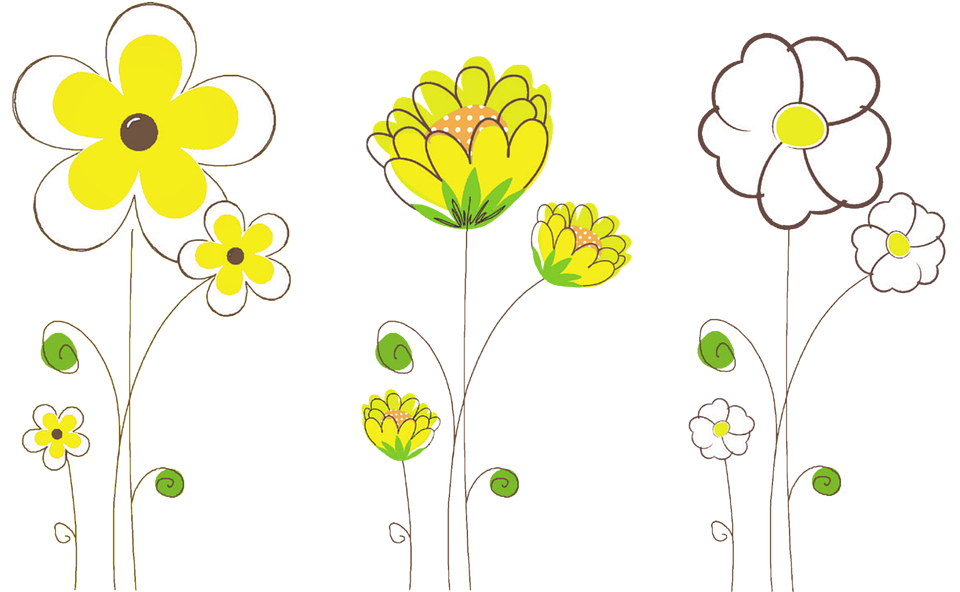 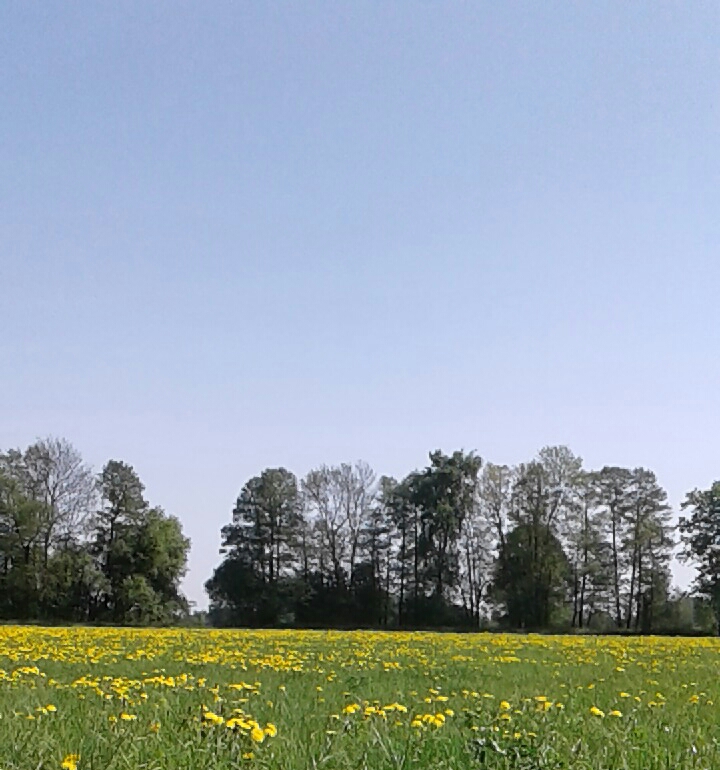 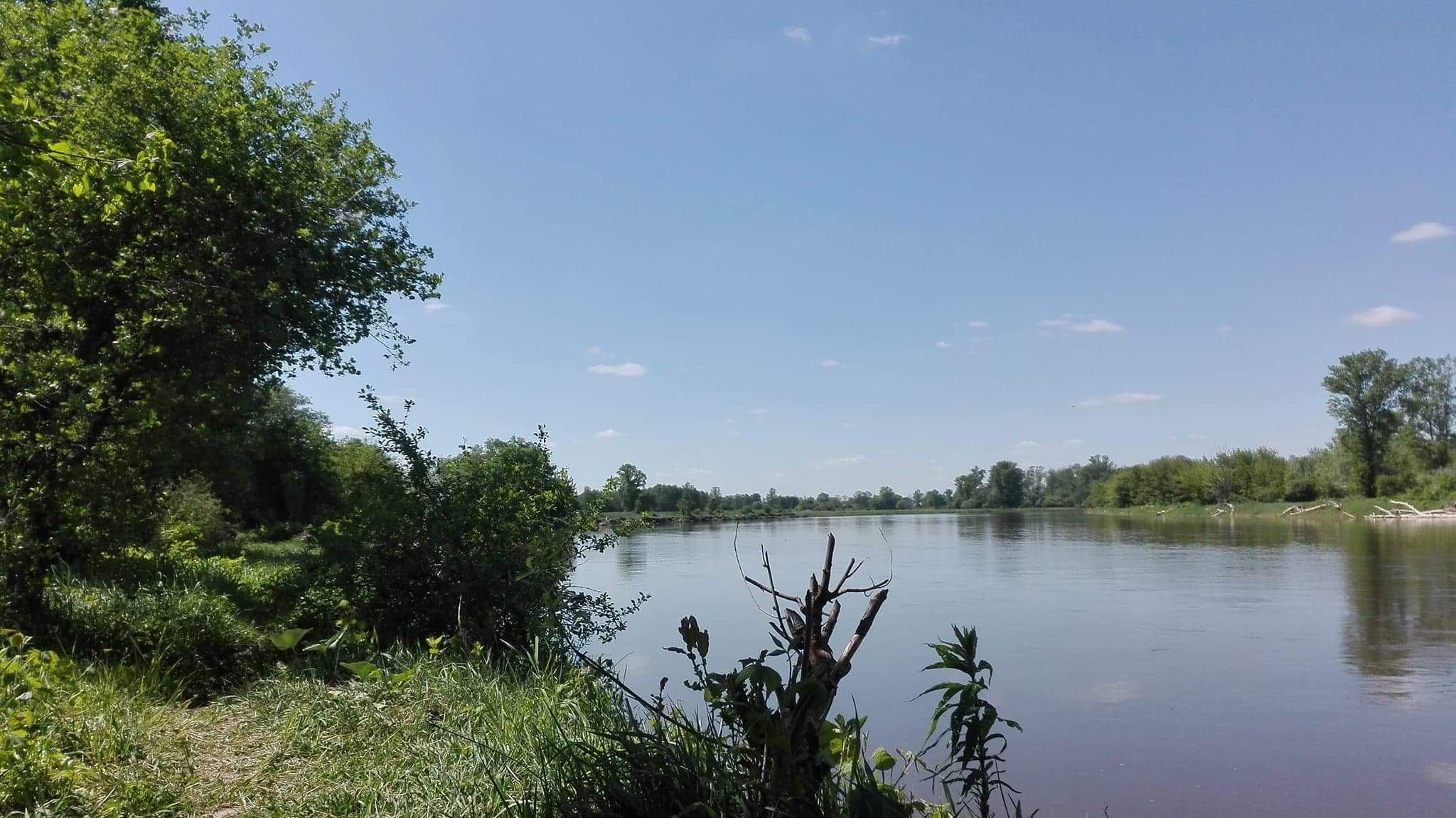 Sandra Walczak
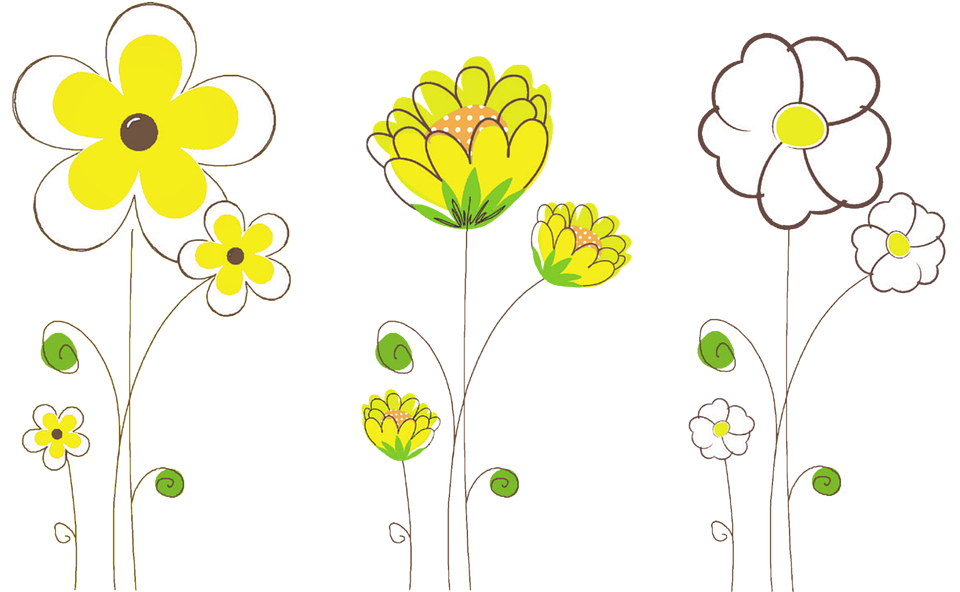 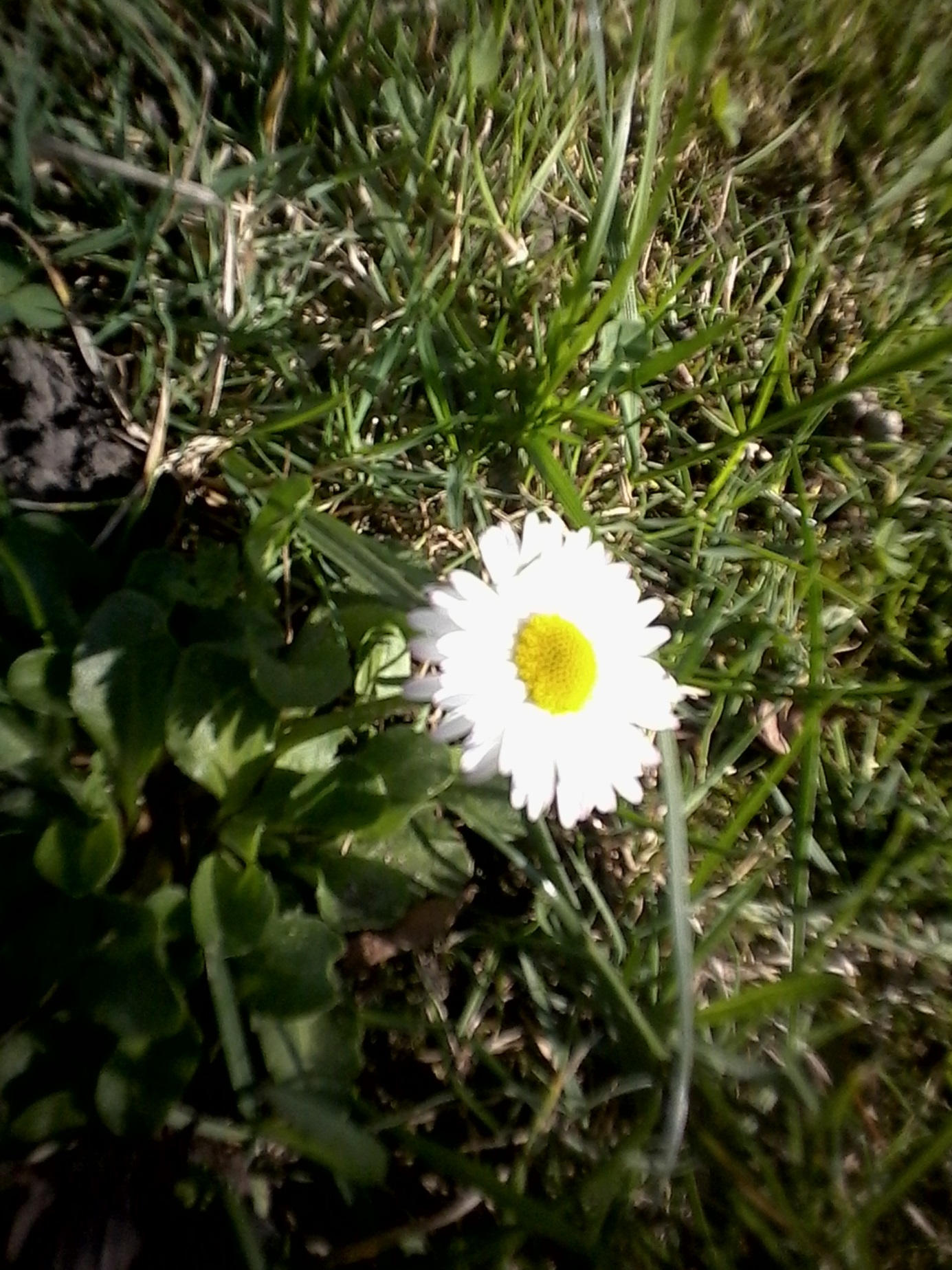 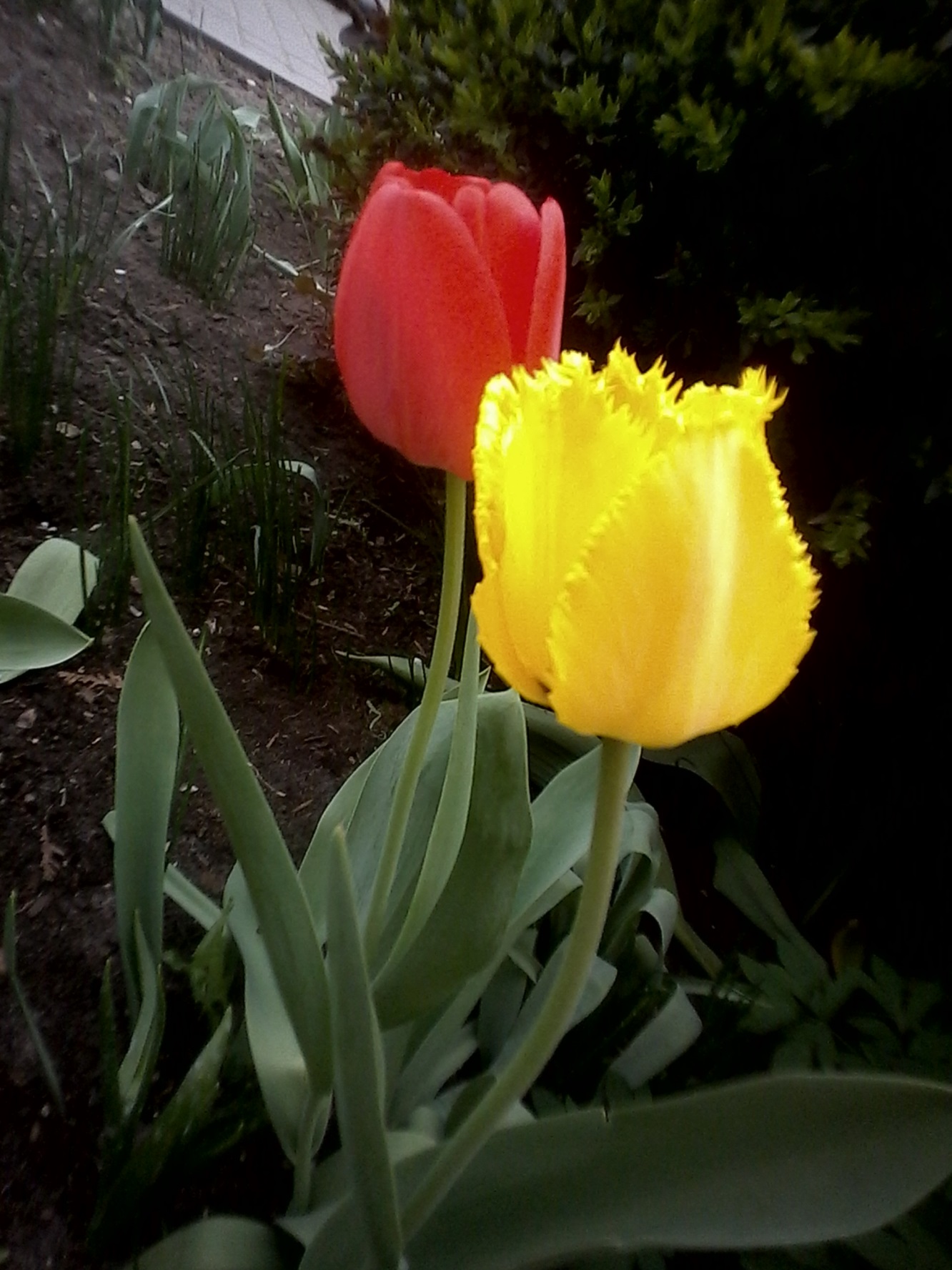 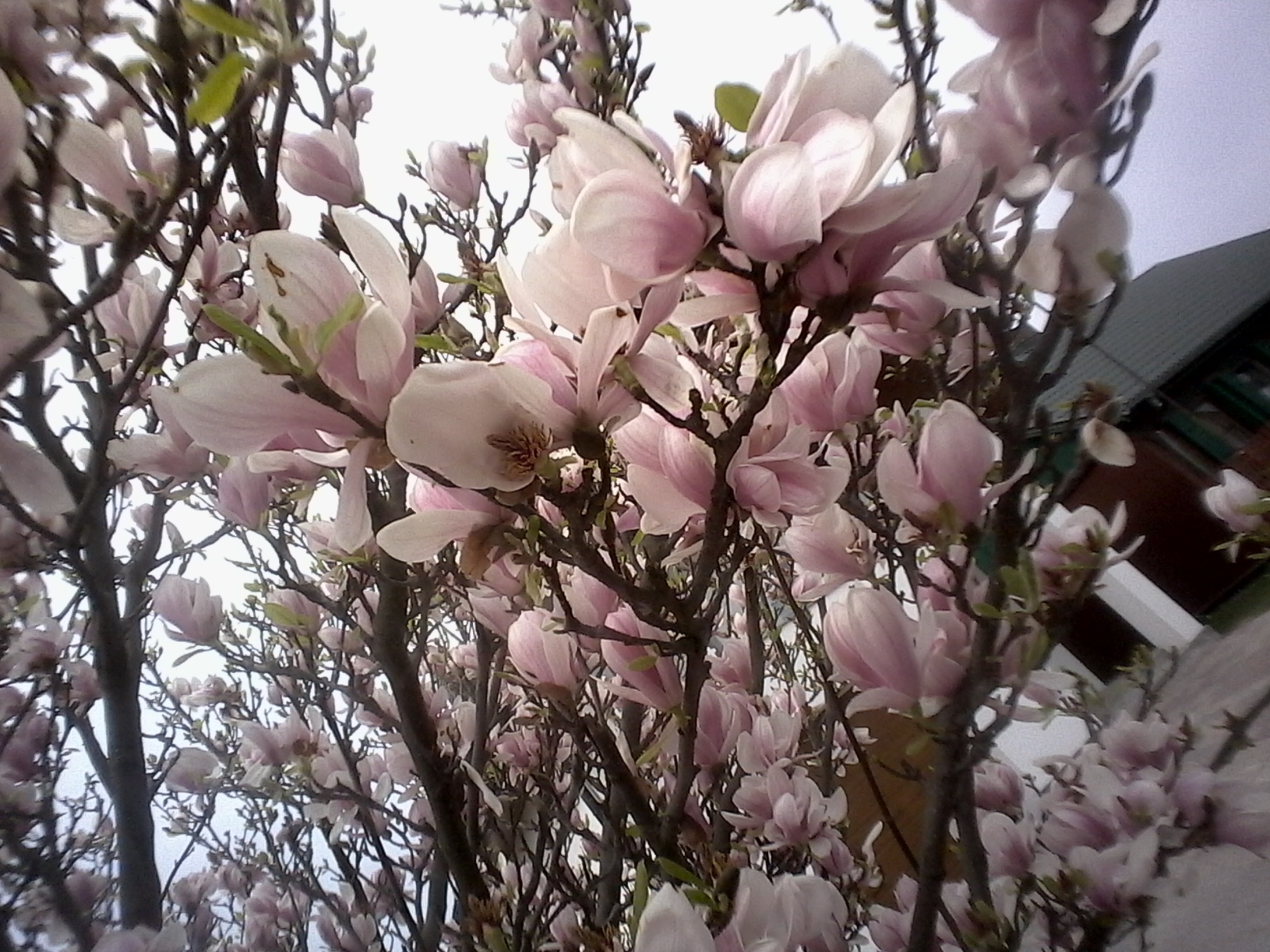 Aleksandra Wilczek
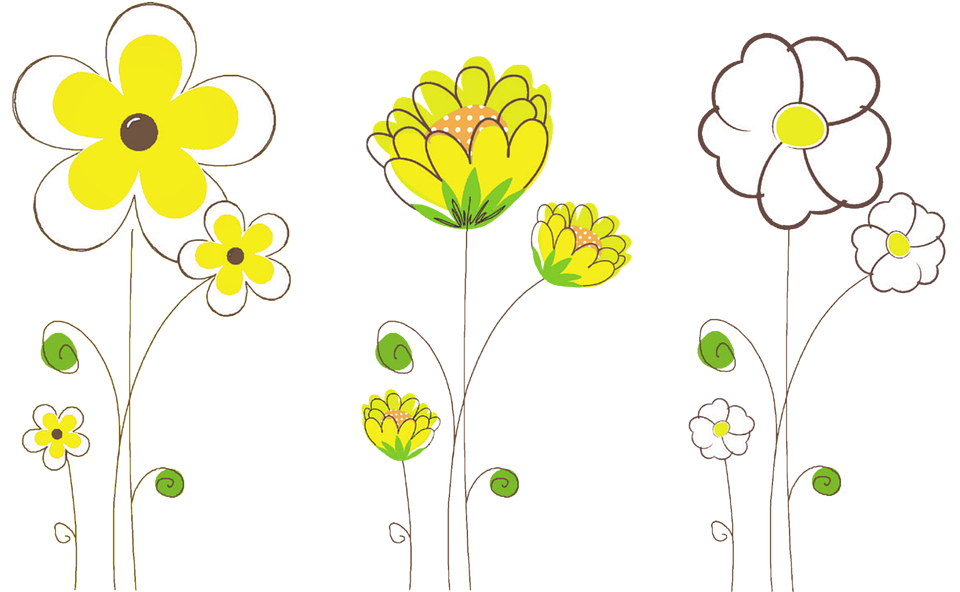 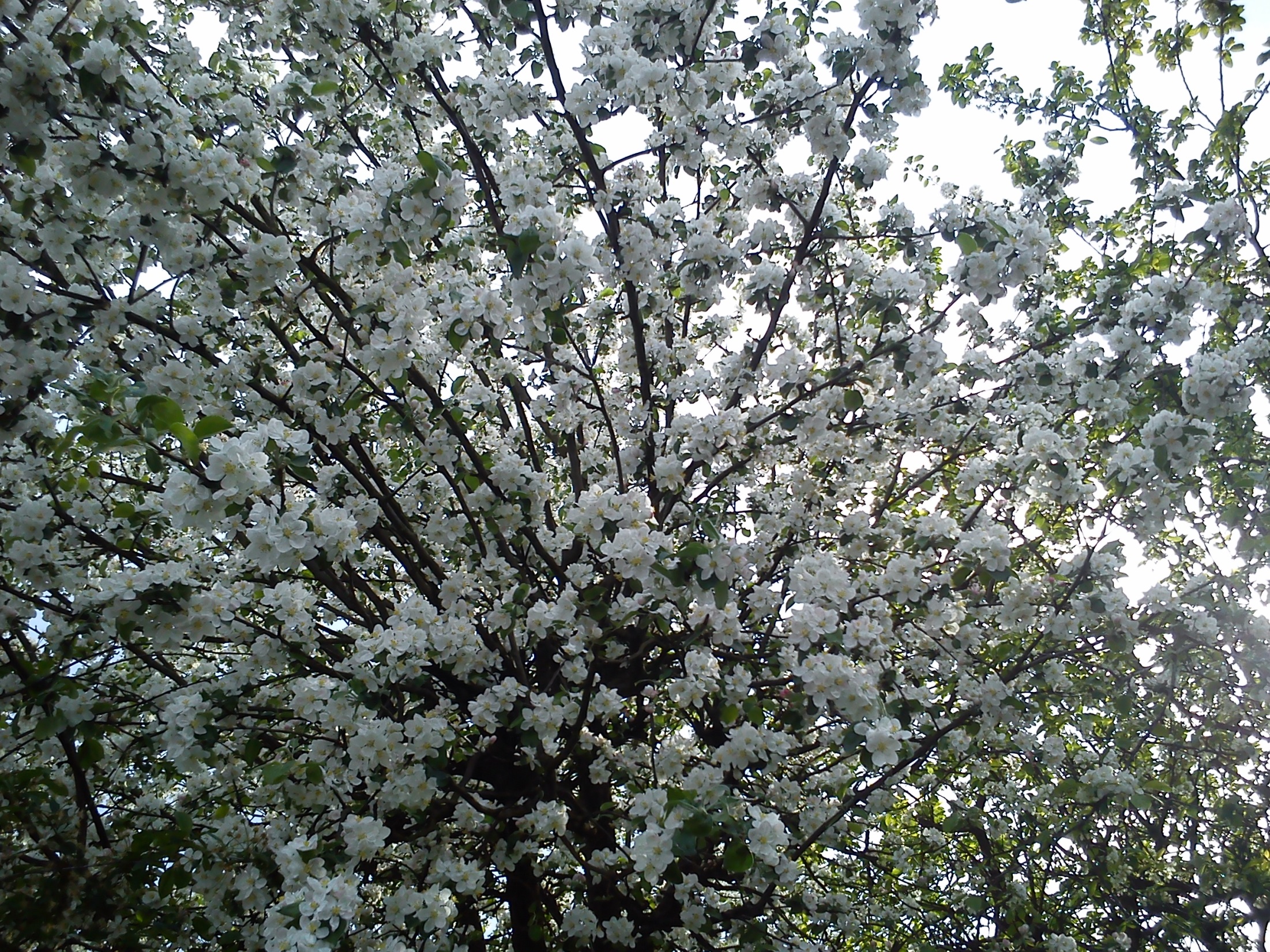 Oliwia Jastrzębska
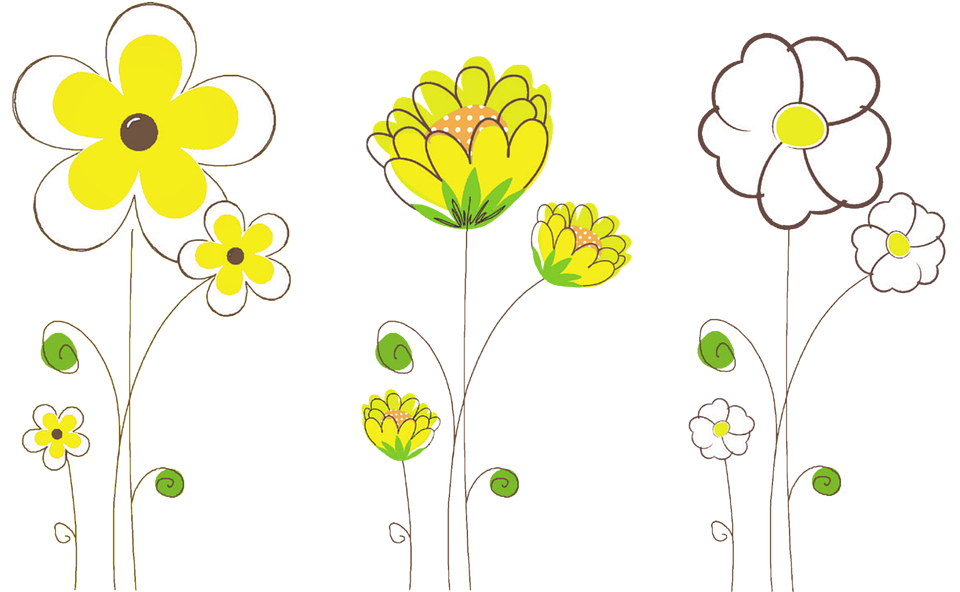 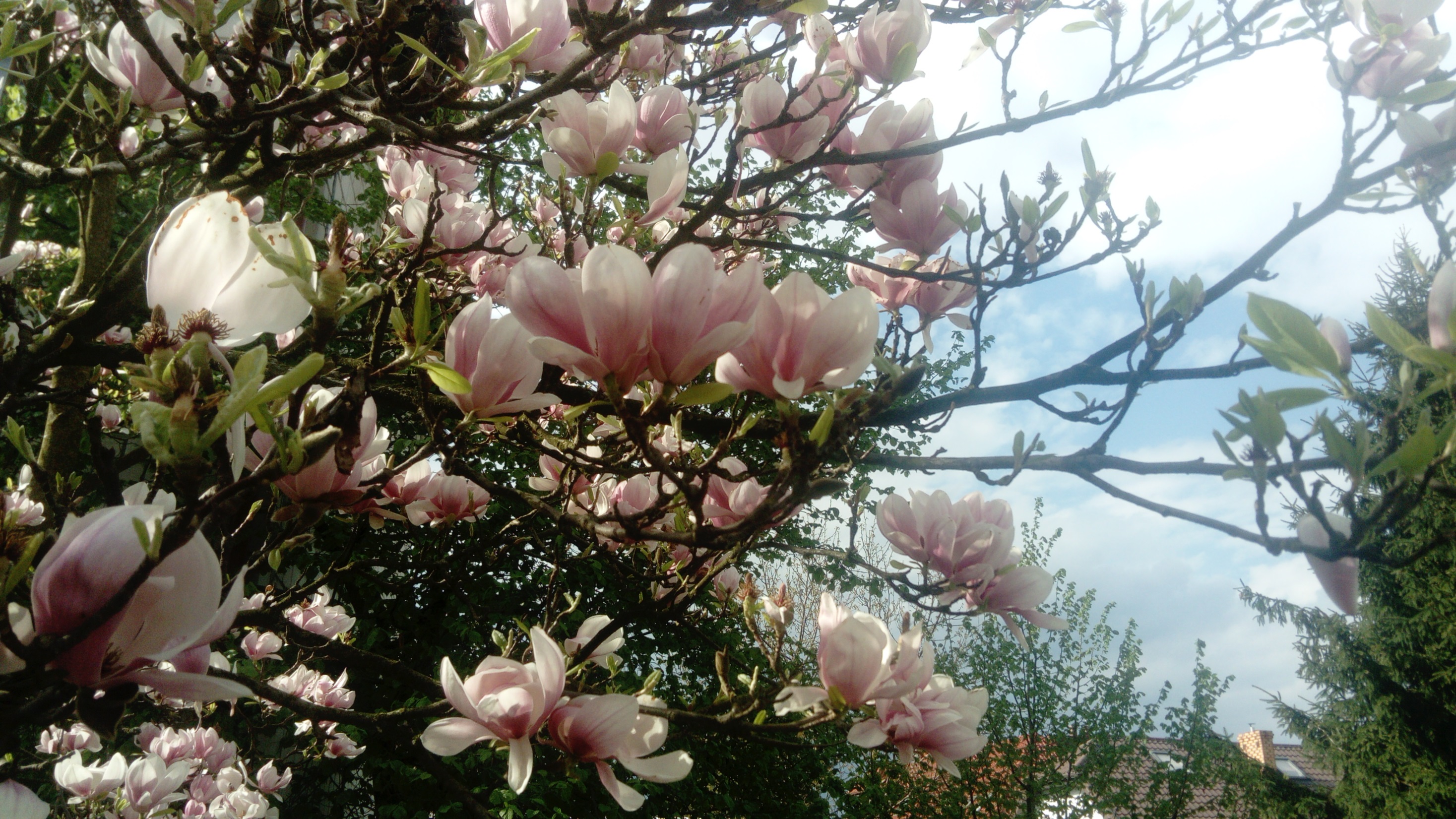 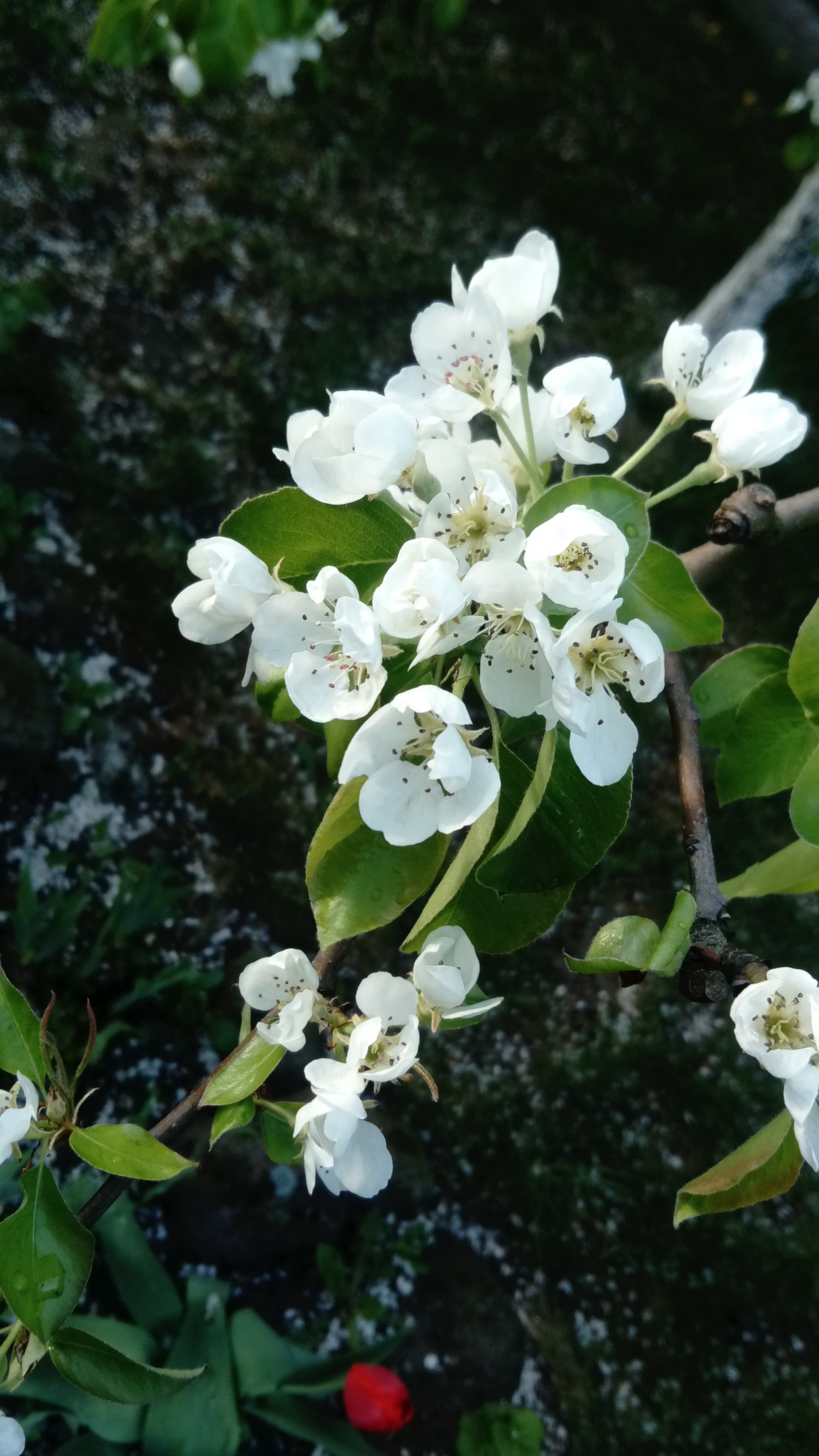 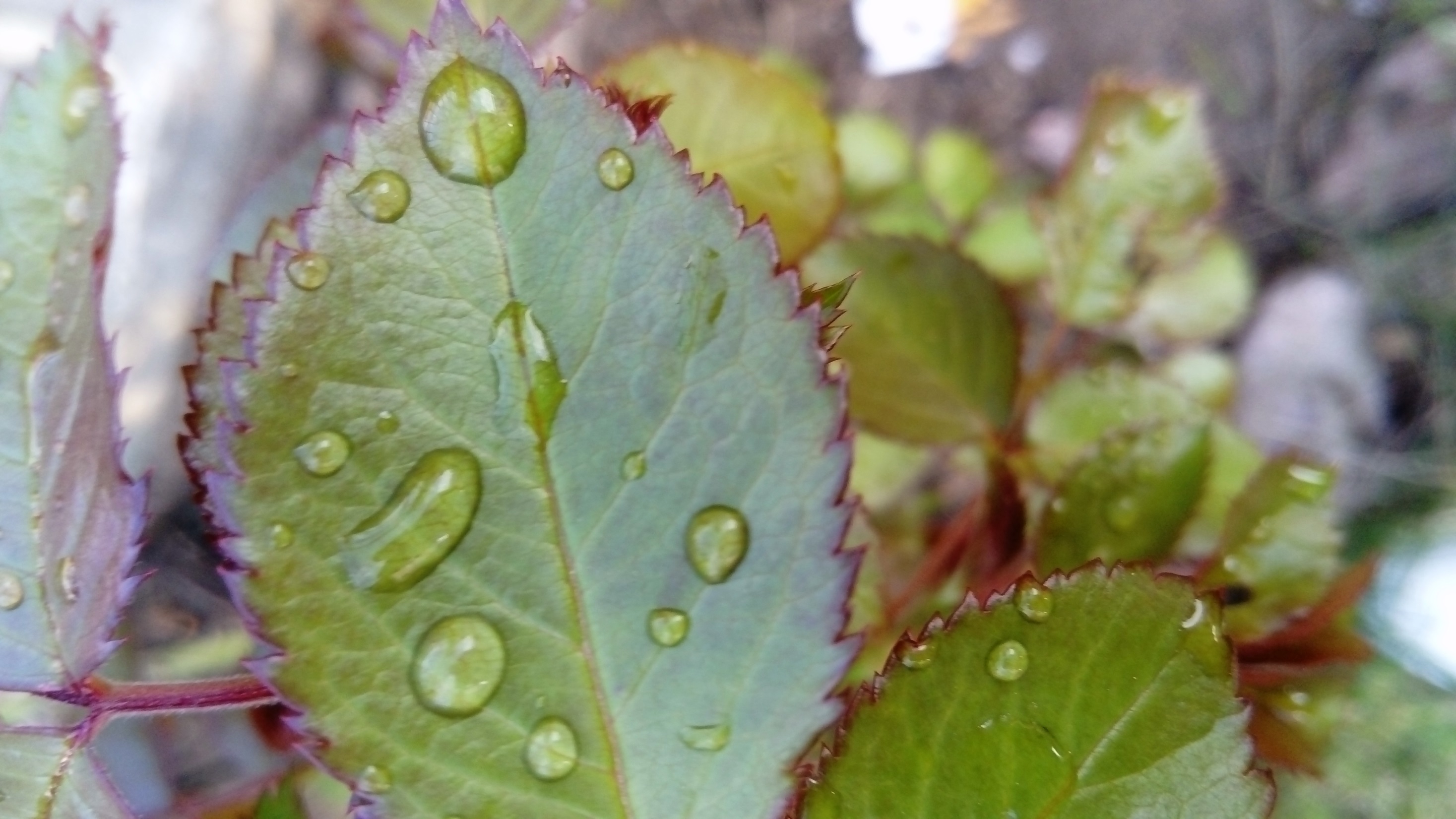 Alicja Podbielska
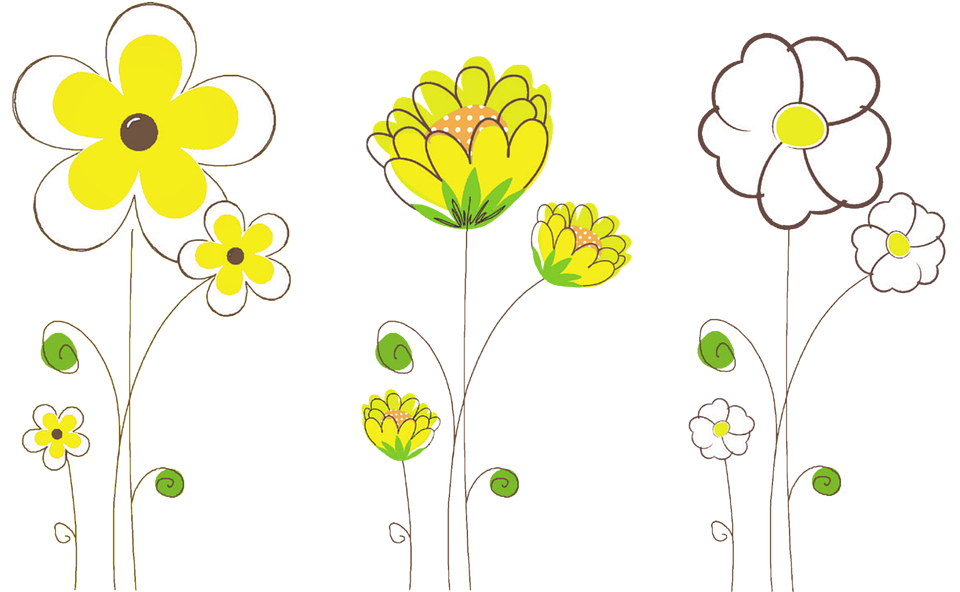 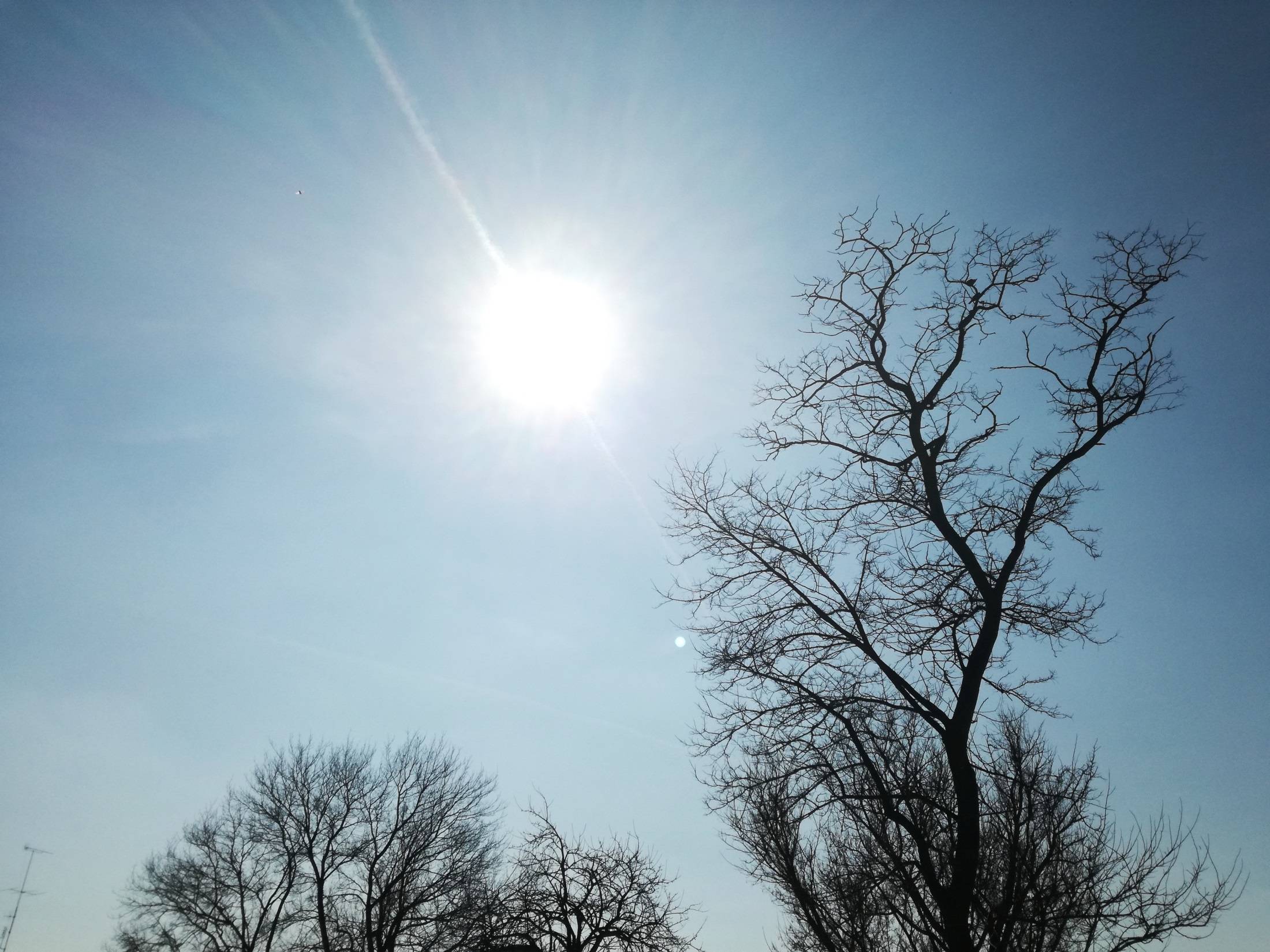 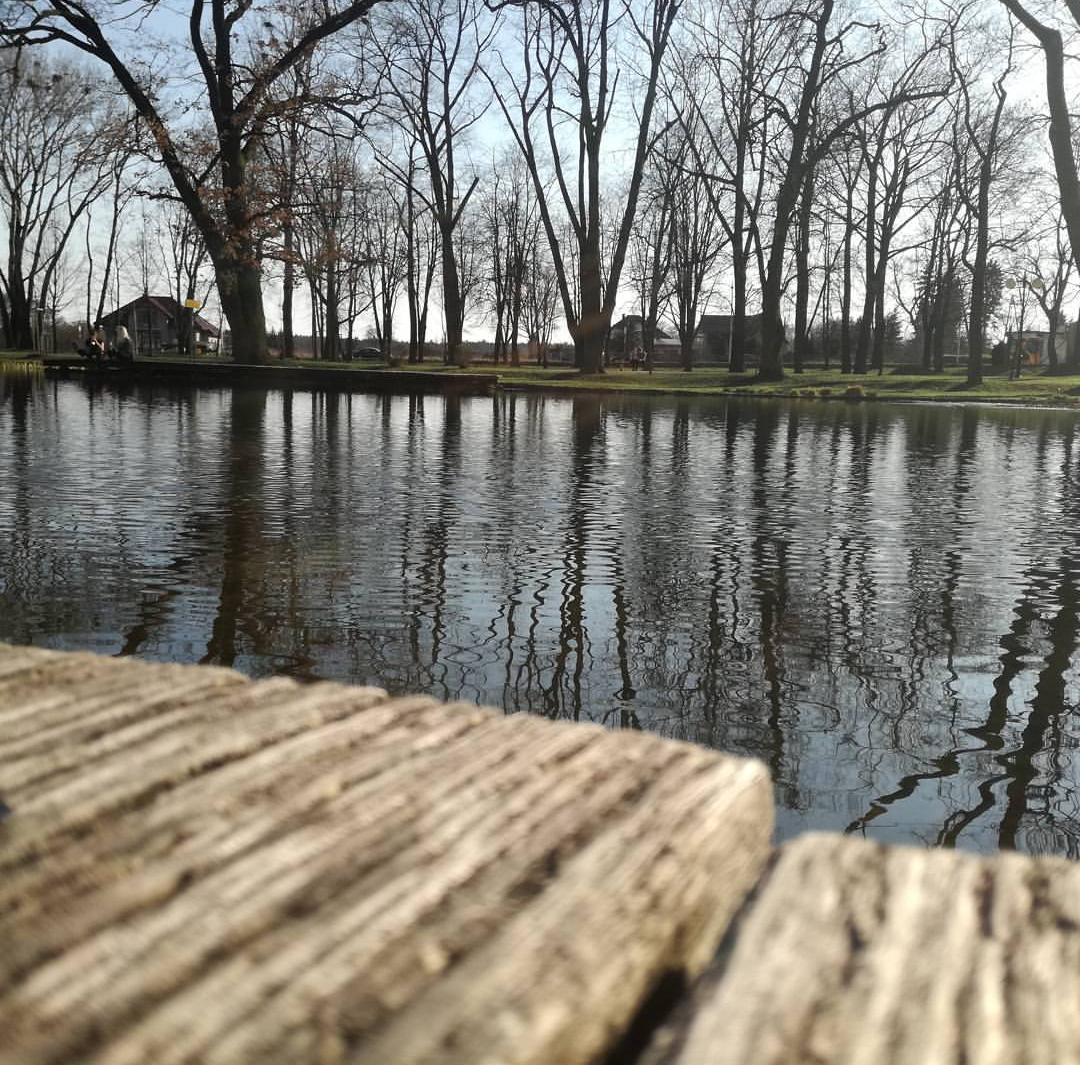 Zdjęcia autorstwa uczniów SP 1 w ramach konkursu fotograficznego „Wiosna w kadrze”
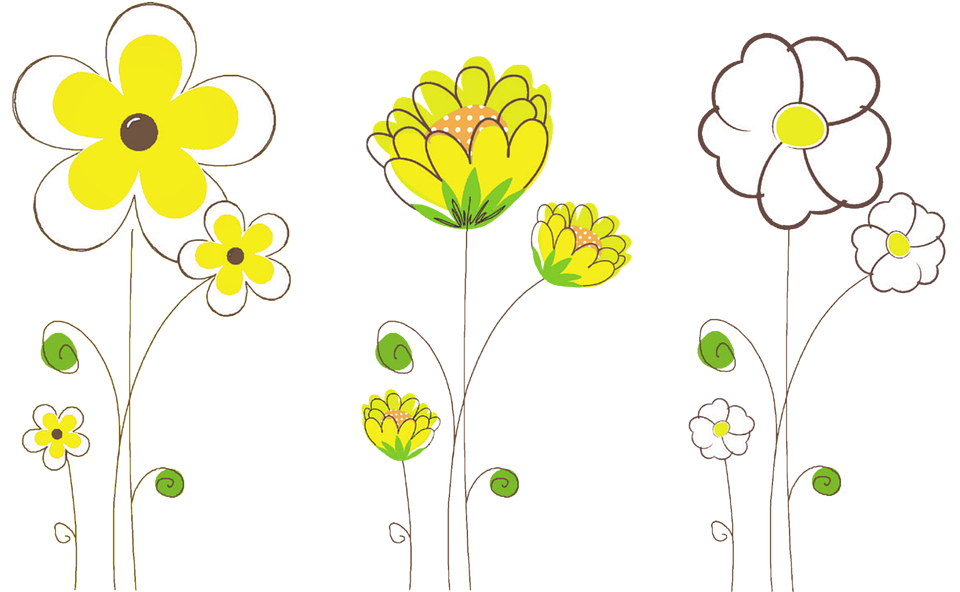